0
10
Photosynthesis
YOU MUST KNOW
INPUTS + OUTPUTS OF MAJOR STEPS
CELLULAR LOCATIONS OF MAJOR STEPS
DO NOT MEMORIZE ENZYMES AND/OR MOLECULAR STRUCTURES/NAMES
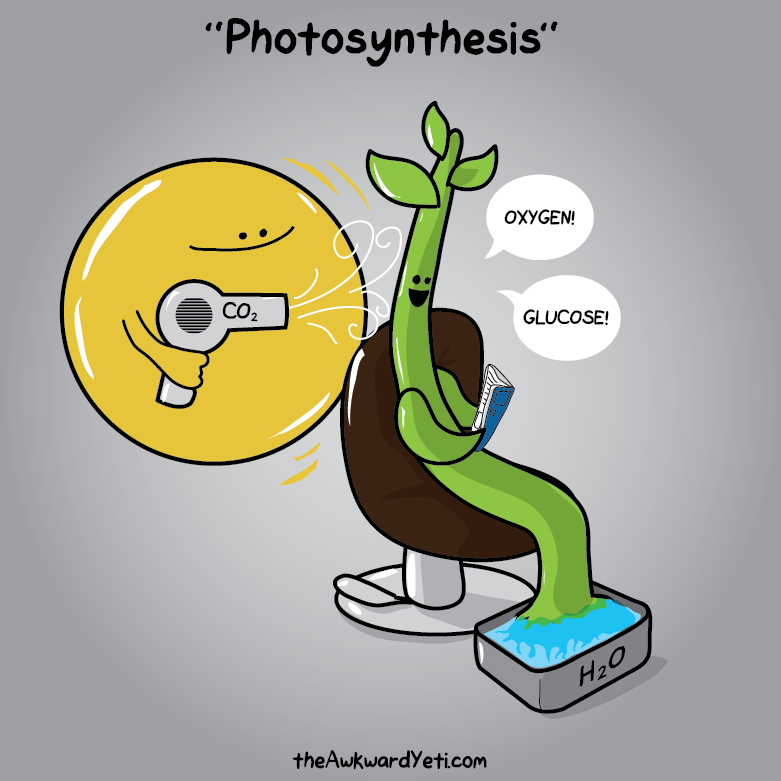 The Process That Feeds the Biosphere
Photosynthesis is the process that converts solar energy into chemical energy
Directly or indirectly, photosynthesis nourishes almost the entire living world
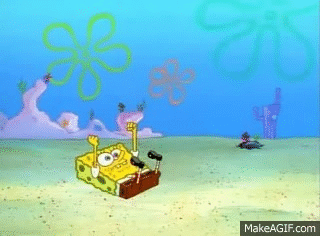 The Process That Feeds the Biosphere
Autotrophs sustain themselves without eating anything derived from other organisms
Autotrophs are the PRODUCERS of the biosphere, producing organic molecules from CO2 and other inorganic molecules
Almost all plants are photoautotrophs, using the energy of sunlight to make organic molecules
The Process That Feeds the Biosphere
Heterotrophs obtain their organic material from other organisms
Heterotrophs are the CONSUMERS of the biosphere
Almost all heterotrophs, including humans, depend on photoautotrophs for food and O2
Overview
Concept 10.1: Photosynthesis converts light energy to the chemical energy of food
Concept 10.2: The light reactions CONVERT solar energy to the chemical energy of ATP and NADPH
Concept 10.3: The Calvin cycle uses the chemical energy of ATP and NADPH to reduce CO2 to sugar
Overview
Concept 10.1: Photosynthesis converts light energy to the chemical energy of food
Concept 10.2: The light reactions CONVERT solar energy to the chemical energy of ATP and NADPH
Concept 10.3: The Calvin cycle uses the chemical energy of ATP and NADPH to reduce CO2 to sugar
Concept 10.1: Photosynthesis converts light energy to the chemical energy of food
Chloroplasts are structurally similar to and likely evolved from photosynthetic bacteria 
The structural organization of these organelles allows for the chemical reactions of photosynthesis (form + function!!!)
Chloroplasts: The Sites of Photosynthesis in Plants
Leaves are the major locations of photosynthesis
Chloroplasts are found mainly in cells of the mesophyll, the interior tissue of the leaf
Each mesophyll cell contains 30–40 chloroplasts
CO2 enters and O2 exits the leaf through microscopic pores called stomata
Chloroplasts: The Sites of Photosynthesis in Plants
A chloroplast has an envelope of two membranes surrounding a dense fluid called the stroma
Thylakoids are connected sacs in the chloroplast which compose a third membrane system
Thylakoids may be stacked in columns called grana
Chlorophyll, the pigment which gives leaves their green color, resides in the thylakoid membranes
Figure 10.4a
Leaf cross section
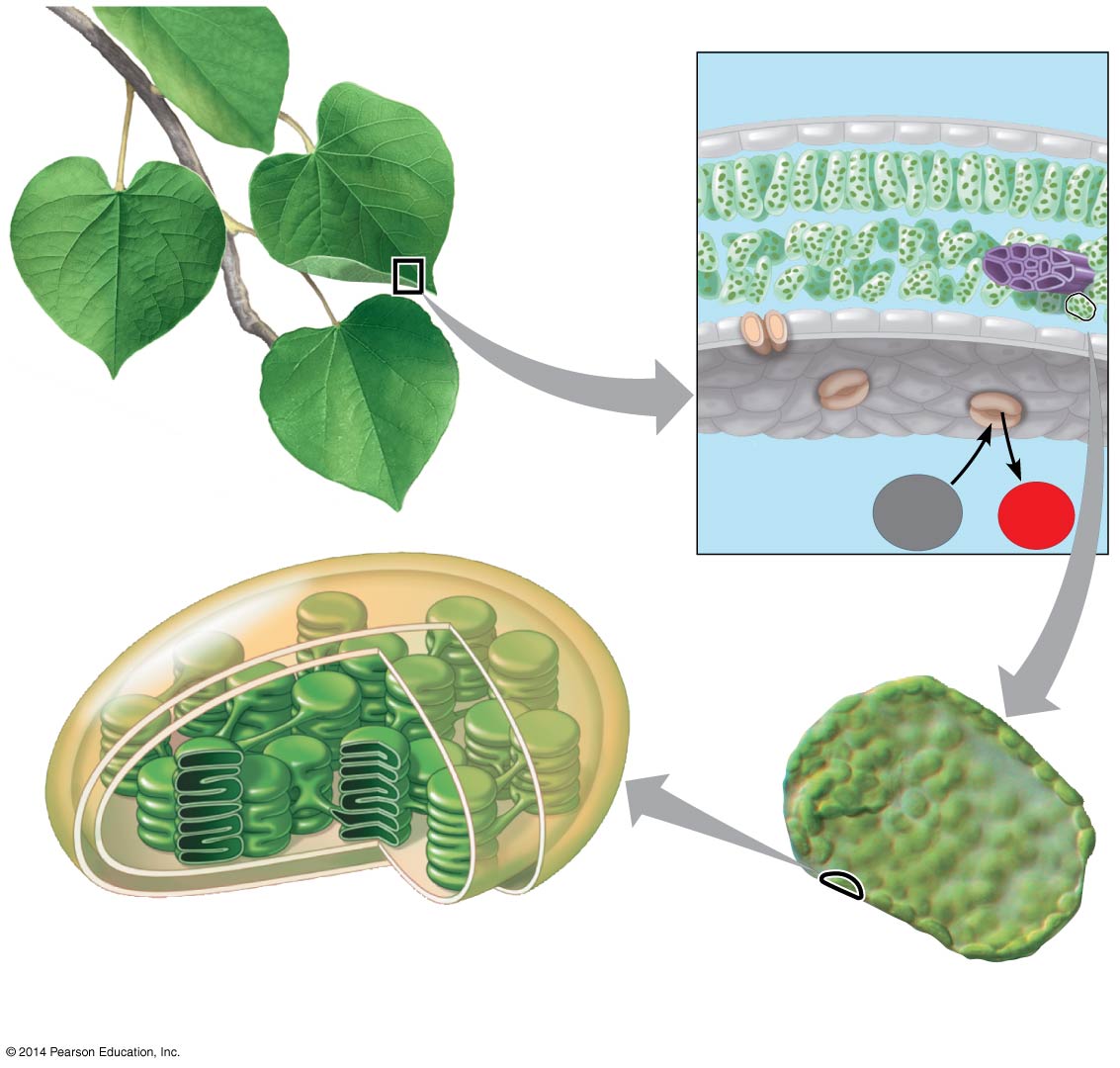 Vein
Chloroplasts
Mesophyll
Stomata
CO2
O2
Chloroplast
Mesophyll
cell
20 μm
[Speaker Notes: Figure 10.4a Zooming in on the location of photosynthesis in a plant (part 1: detail of art)]
Tracking Atoms Through Photosynthesis
Photosynthesis is a complex series of reactions that can be summarized as the following equation:
6 CO2 + 12 H2O + Light energy → C6H12O6 + 6 O2 + 6 H2O 
The overall chemical change during photosynthesis is the REVERSE of the one that occurs during cellular respiration
Chloroplasts SPLIT H2O into hydrogen and oxygen, incorporating the electrons of hydrogen into sugar molecules and RELEASING OXYGEN as a by-product
Figure 10.5
Tracking Atoms Through Photosynthesis
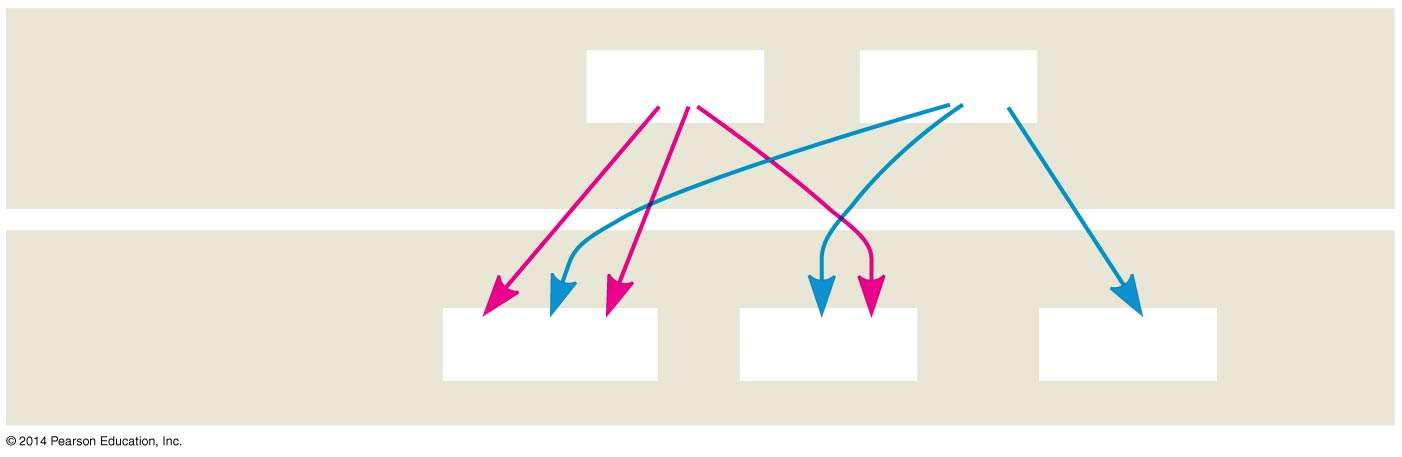 12 H2O
6 CO2
Reactants:
Products:
C6H12O6
6 O2
6 H2O
[Speaker Notes: Figure 10.5 Tracking atoms through photosynthesis]
Photosynthesis as a Redox Process
Photosynthesis reverses the direction of electron flow compared to respiration
Photosynthesis is a REDOX PROCESS (OIL RIG)
H2O is oxidized (loses electrons)
CO2 is reduced (gains electrons)
Photosynthesis is an ENDERGONIC process
How can it happen so often by so many plants?
The energy “boost” is provided by LIGHT
Figure 10.UN01
Photosynthesis as a Redox Process
becomes reduced
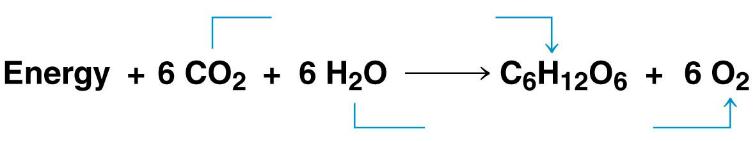 becomes oxidized
[Speaker Notes: Figure 10.UN01 In-text figure, photosynthesis equation, p. 189]
The Two Stages of Photosynthesis: A Preview
Photosynthesis consists of:
The LIGHT REACTIONS (the photo part) in the THYLAKOIDS 
(thy-light-koids)
The CALVIN CYCLE (the synthesis part) in the STROMA 
(strom-alvin cycle)
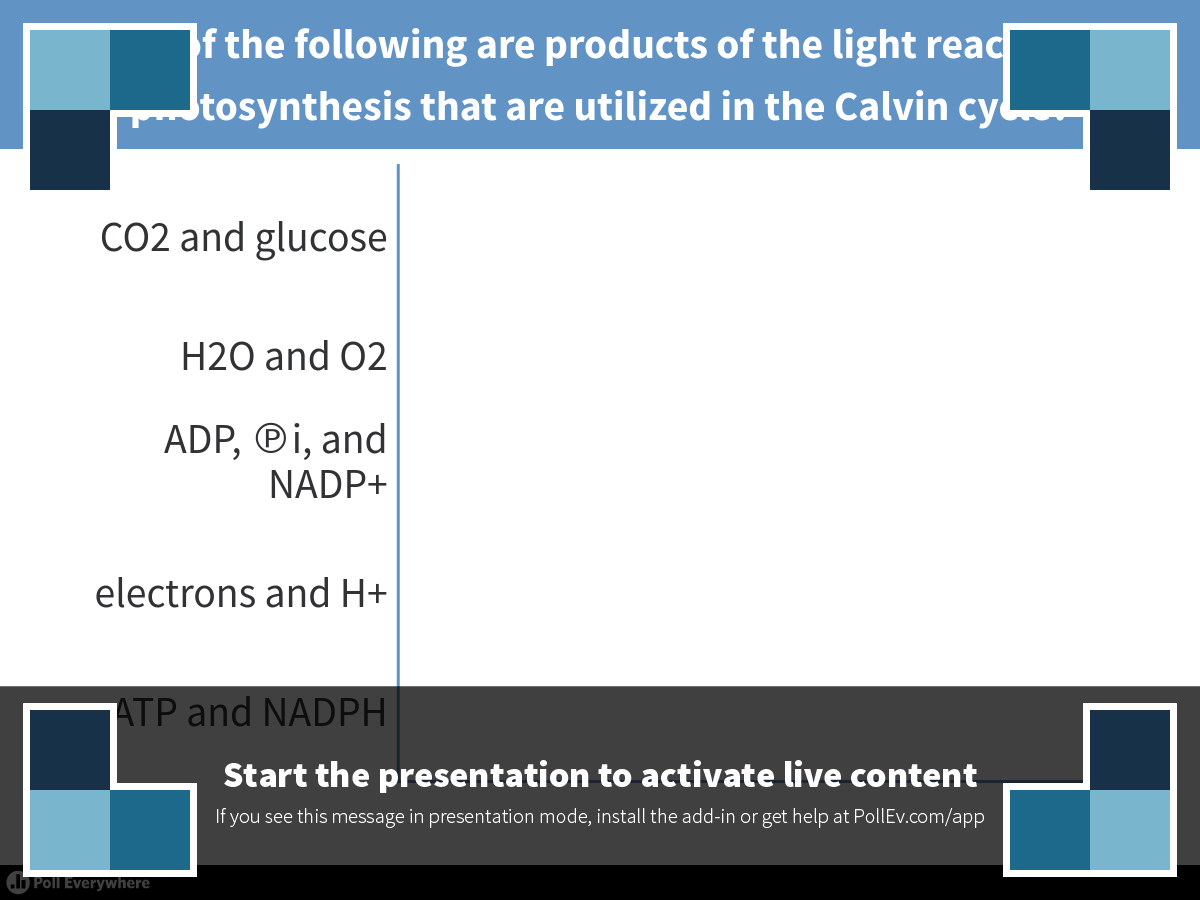 [Speaker Notes: Which of the following are products of the light reactions of photosynthesis that are utilized in the Calvin cycle?
https://www.polleverywhere.com/multiple_choice_polls/iRDAeHG9UCgtLpO]
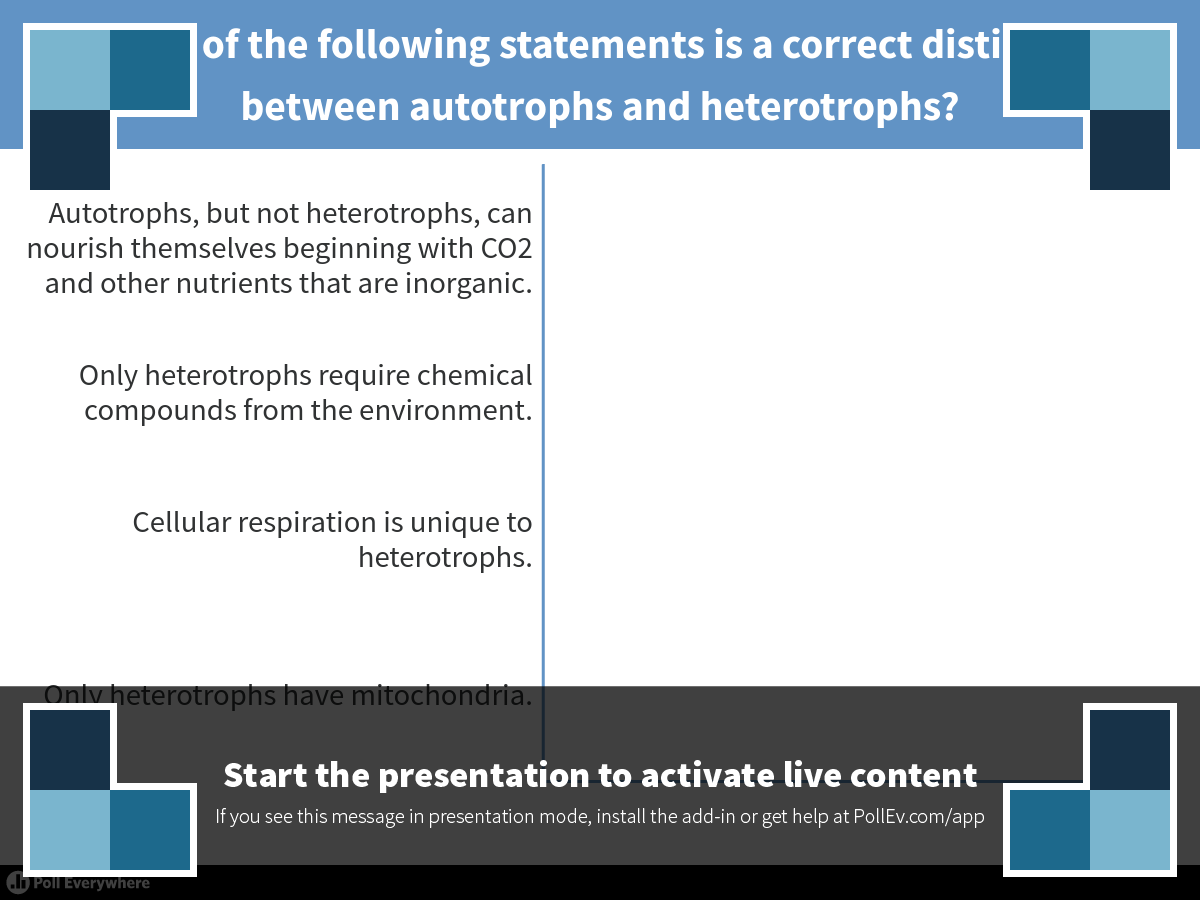 [Speaker Notes: Which of the following statements is a correct distinction between autotrophs and heterotrophs?
https://www.polleverywhere.com/multiple_choice_polls/A2Kz0nBDpF4gp1A]
Overview
Concept 10.1: Photosynthesis converts light energy to the chemical energy of food
Concept 10.2: The light reactions CONVERT solar energy to the chemical energy of ATP and NADPH
Concept 10.3: The Calvin cycle uses the chemical energy of ATP and NADPH to reduce CO2 to sugar
Concept 10.2: The light reactions CONVERT solar energy to the chemical energy of ATP and NADPH
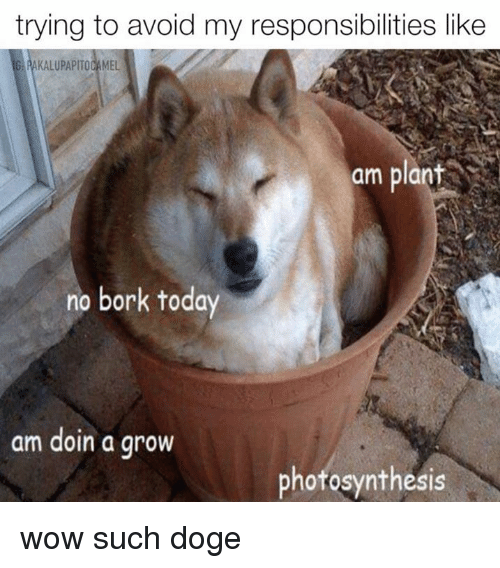 Chloroplasts are solar-powered chemical factories
Their thylakoids transform light energy into the chemical energy of ATP and NADPH (WOW!!!)
Concept 10.2: The light reactions CONVERT solar energy to the chemical energy of ATP and NADPH
Visible light consists of wavelengths (including those that drive photosynthesis) that produce colors we can see
Light behaves as though it consists of discrete particles, called photons
Figure 10.7
1 m
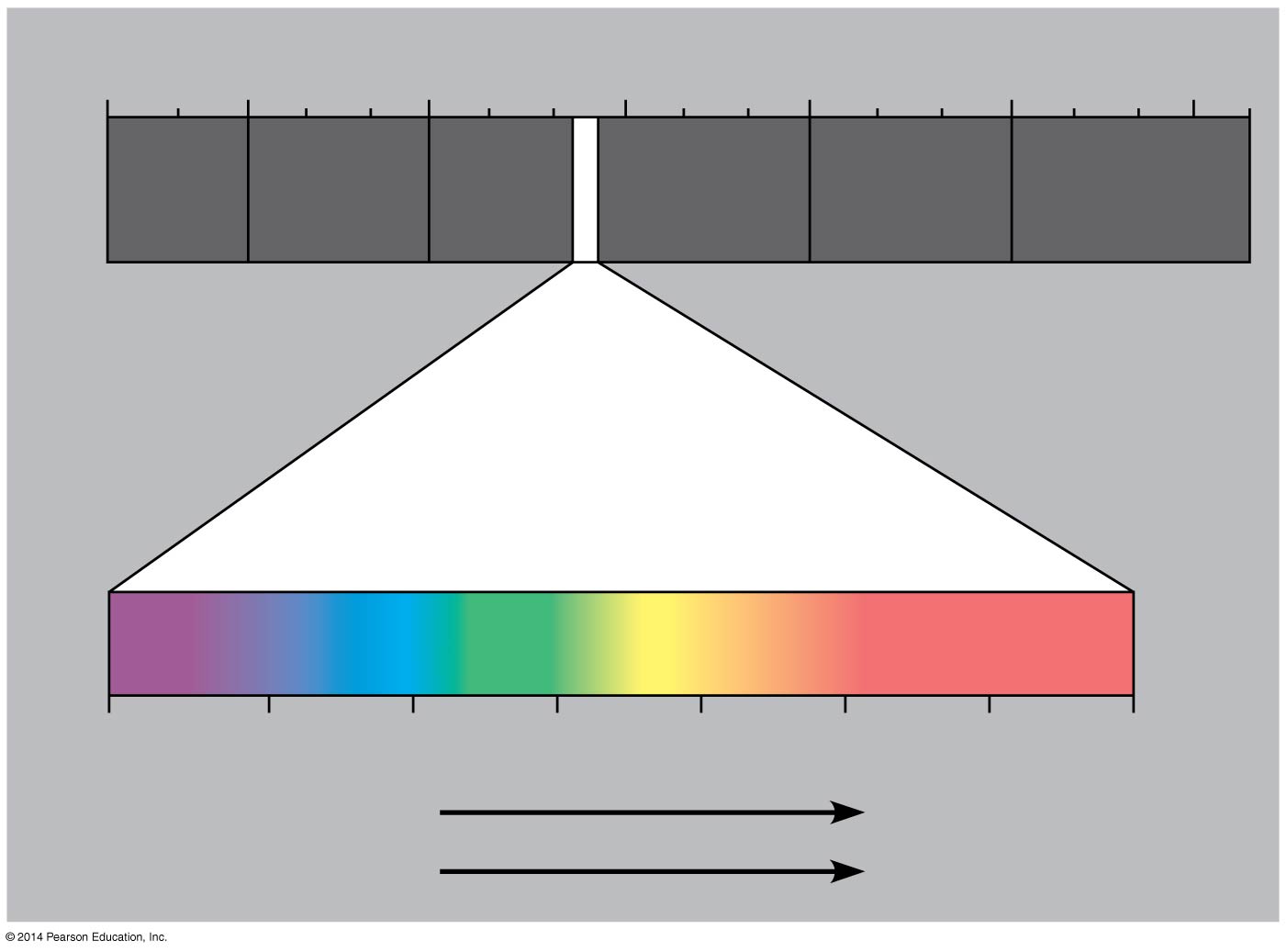 10−
nm
10−
nm
1 nm
10
nm
10
nm
(10
nm)
10
m
5
3
3
6
9
3
Micro-
waves
Radio
waves
Gamma
rays
UV
Infrared
X-rays
Visible light
380
450
500
550
600
650
700
750
nm
Shorter wavelength
Longer wavelength
Lower energy
Higher energy
[Speaker Notes: Figure 10.7 The electromagnetic spectrum]
Photosynthetic Pigments: The Light Receptors
Pigments are substances that ABSORB visible light
Different pigments absorb different wavelengths
Wavelengths that are NOT absorbed are reflected or transmitted
Leaves appear green because chlorophyll REFLECTS AND TRANSMITS GREEN LIGHT
Figure 10.8
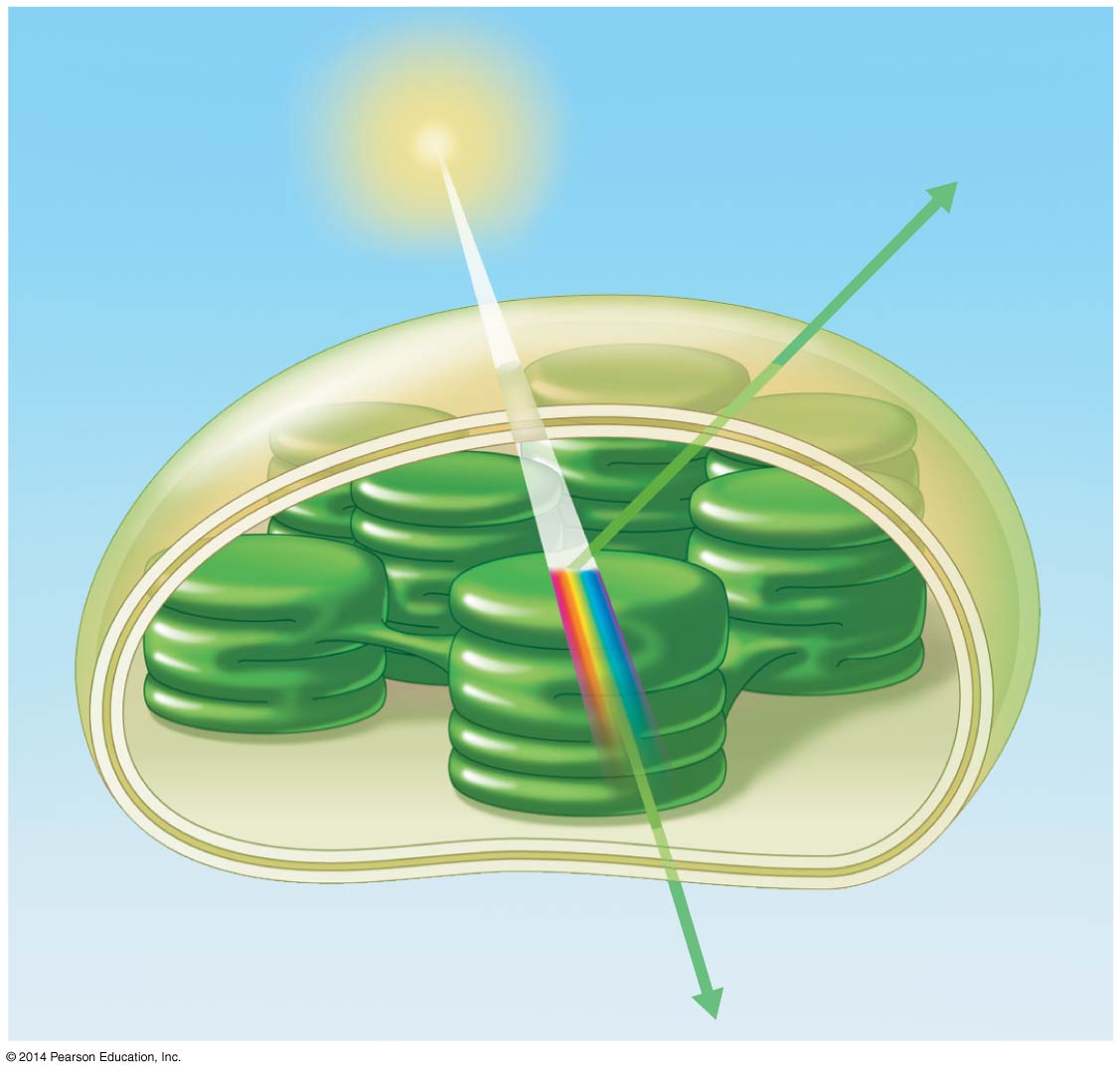 Light
Reflected
light
Chloroplast
Absorbed
light
Granum
Transmitted
light
[Speaker Notes: Figure 10.8 Why leaves are green: interaction of light with chloroplasts]
Photosynthetic Pigments: The Light Receptors
Chlorophyll a is the main photosynthetic pigment
Accessory pigments, such as chlorophyll b, broaden the spectrum used for photosynthesis
Accessory pigments called carotenoids function in photoprotection; they absorb excessive light that would damage chlorophyll
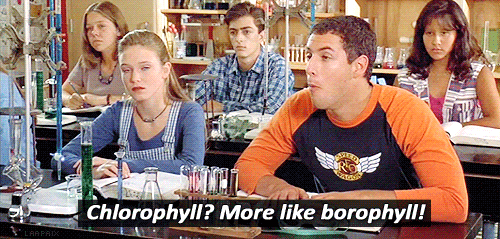 Excitation of Chlorophyll by Light
When a pigment absorbs light, it goes from a GROUND STATE  EXCITED STATE
This is unstable!!! Needs to be “accepted” by something!
Figure 10.12
AHHH! NEED TO ACCEPT!
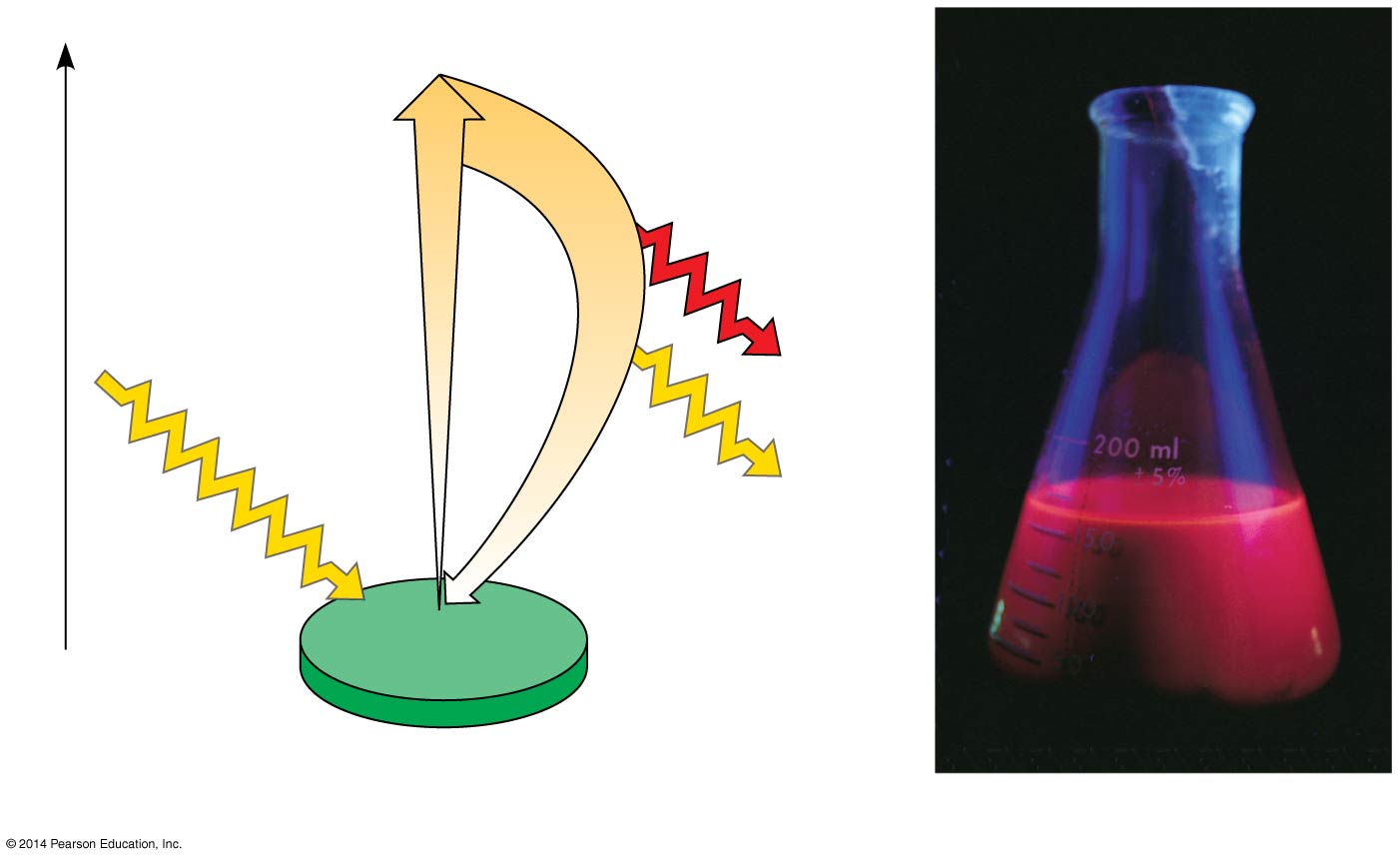 Excited
state
e−
Heat
Energy of electron
Photon
(fluorescence)
Photon
Ground
state
Chlorophyll
molecule
(a) Excitation of isolated chlorophyll molecule
(b) Fluorescence
[Speaker Notes: Figure 10.12 Excitation of isolated chlorophyll by light]
A Photosystem: A Reaction-Center Complex Associated with Light-Harvesting Complexes
A photosystem consists of a reaction-center complex (a type of protein complex) surrounded by light-harvesting complexes
The light-harvesting complexes (pigment molecules bound to proteins) transfer the energy of photons to the reaction center
Figure 10.13a
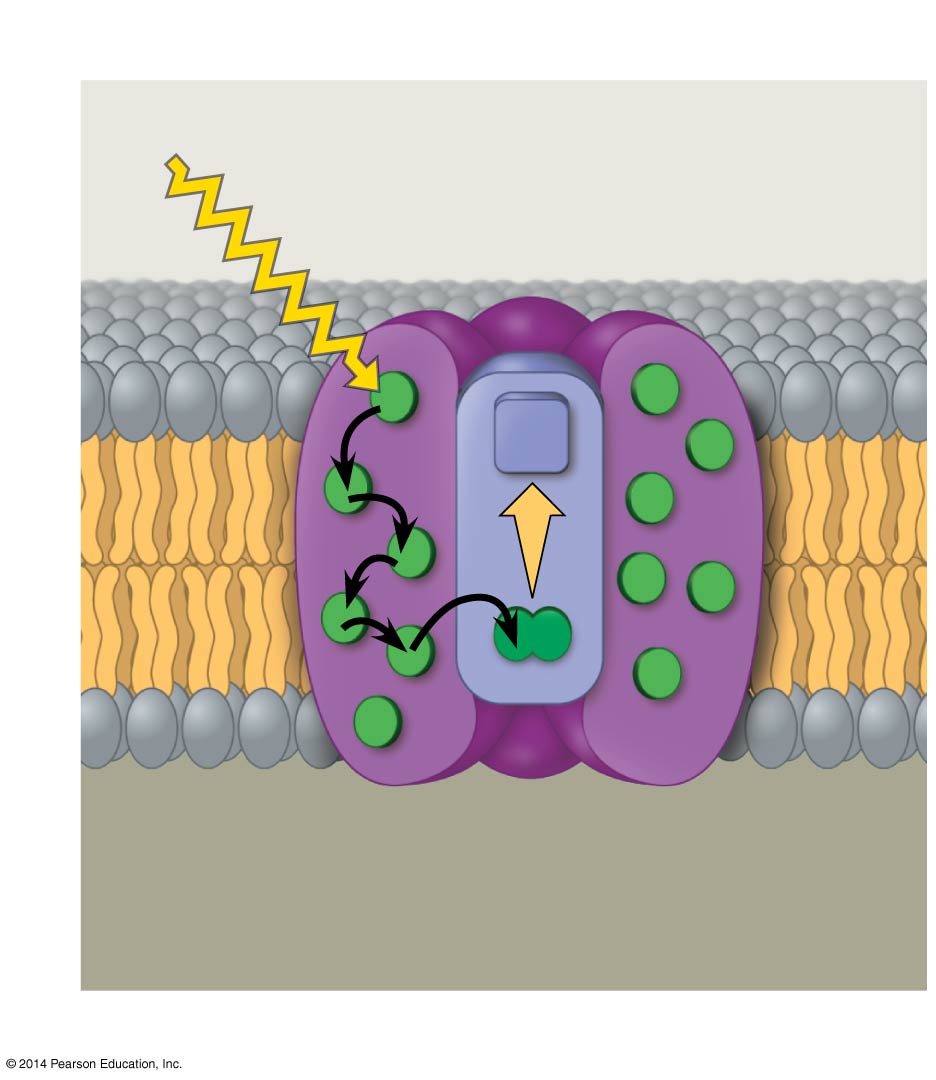 Photosystem
STROMA
Light-
harvesting
complexes
Reaction-
center
complex
Photon
Primary
electron
acceptor
e−
Thylakoid membrane
Transfer
of energy
Special pair of chloro-
phyll a molecules
Pigment
molecules
THYLAKOID SPACE
(INTERIOR OF THYLAKOID)
(a) How a photosystem harvests light
[Speaker Notes: Figure 10.13a The structure and function of a photosystem (part 1: function)]
Photosystems Overview
Solar-powered transfer of an electron from a chlorophyll a molecule to the primary electron acceptor is the FIRST STEP of the light reactions
A primary electron acceptor in the reaction center accepts excited electrons and is REDUCED as a result (RIG)
Photosystems Overview
There are two types of photosystems in the thylakoid membrane
Photosystem II (PS II) functions FIRST (the numbers reflect order of discovery) and is best at absorbing a wavelength of 680 nm
The reaction-center chlorophyll a of PS II is called P680
Photosystems Overview
Photosystem I (PS I) is best at absorbing a wavelength of 700 nm
The reaction-center chlorophyll a of PS I is called P700
Types of Electron Flow
During the LIGHT REACTIONS, there are two possible routes for electron flow
Linear Electron Flow
Cyclic Electron Flow
Types of Electron Flow
During the LIGHT REACTIONS, there are two possible routes for electron flow
Linear Electron Flow
Cyclic Electron Flow
Linear Electron Flow
Linear electron flow, the primary pathway, involves BOTH PHOTOSYSTEMS 
Produces ATP and NADPH using light energy
Linear Electron Flow
There are 8 steps in linear electron flow:
A photon hits a pigment and its energy excites P680 (aka PSII)
An excited electron from P680 is transferred to the primary electron acceptor (we now call it [angry] P680+)
H2O is split by enzymes, and the electrons are transferred from the hydrogen atoms to P680+, thus reducing it back to [happy] P680 (original state)
P680+ is the strongest known biological oxidizing agent
O2 IS RELEASED AS A BY-PRODUCT OF THIS REACTION!!! THANK YOU P680!
[Speaker Notes: OEC]
Figure 10.14-1
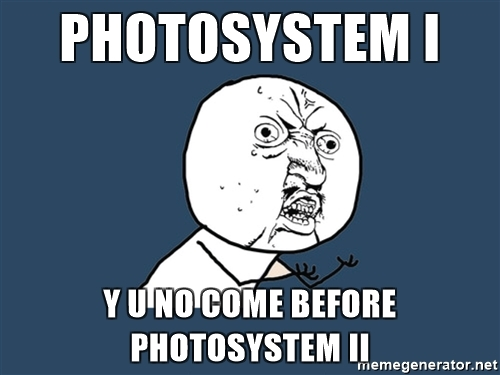 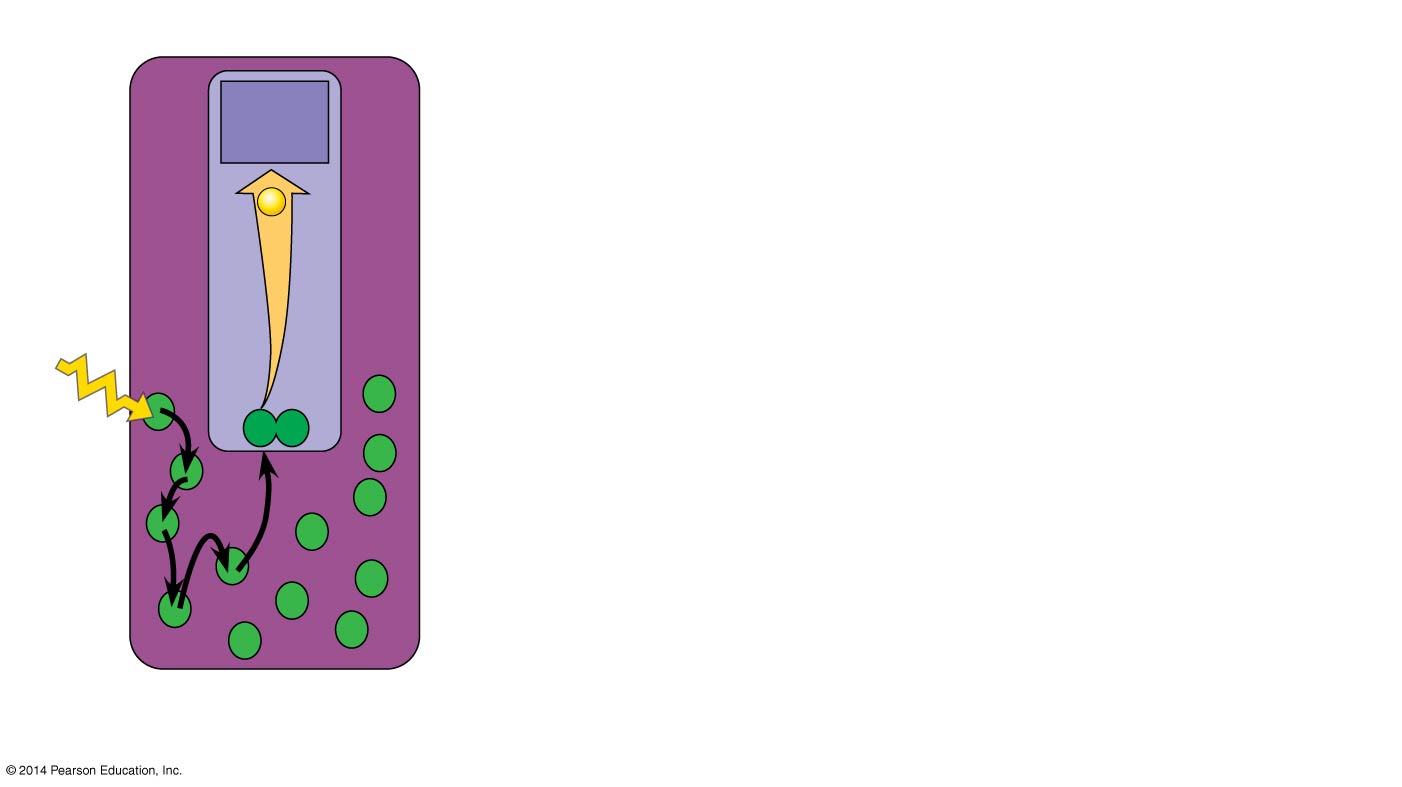 Primary
acceptor
e−
1
2
P680
Light
Pigment
molecules
Photosystem II
(PS II)
[Speaker Notes: Figure 10.14-1 How linear electron flow during the light reactions generates ATP and NADPH (step 1)]
Figure 10.14-2
OMG! Output Oxygen for us!
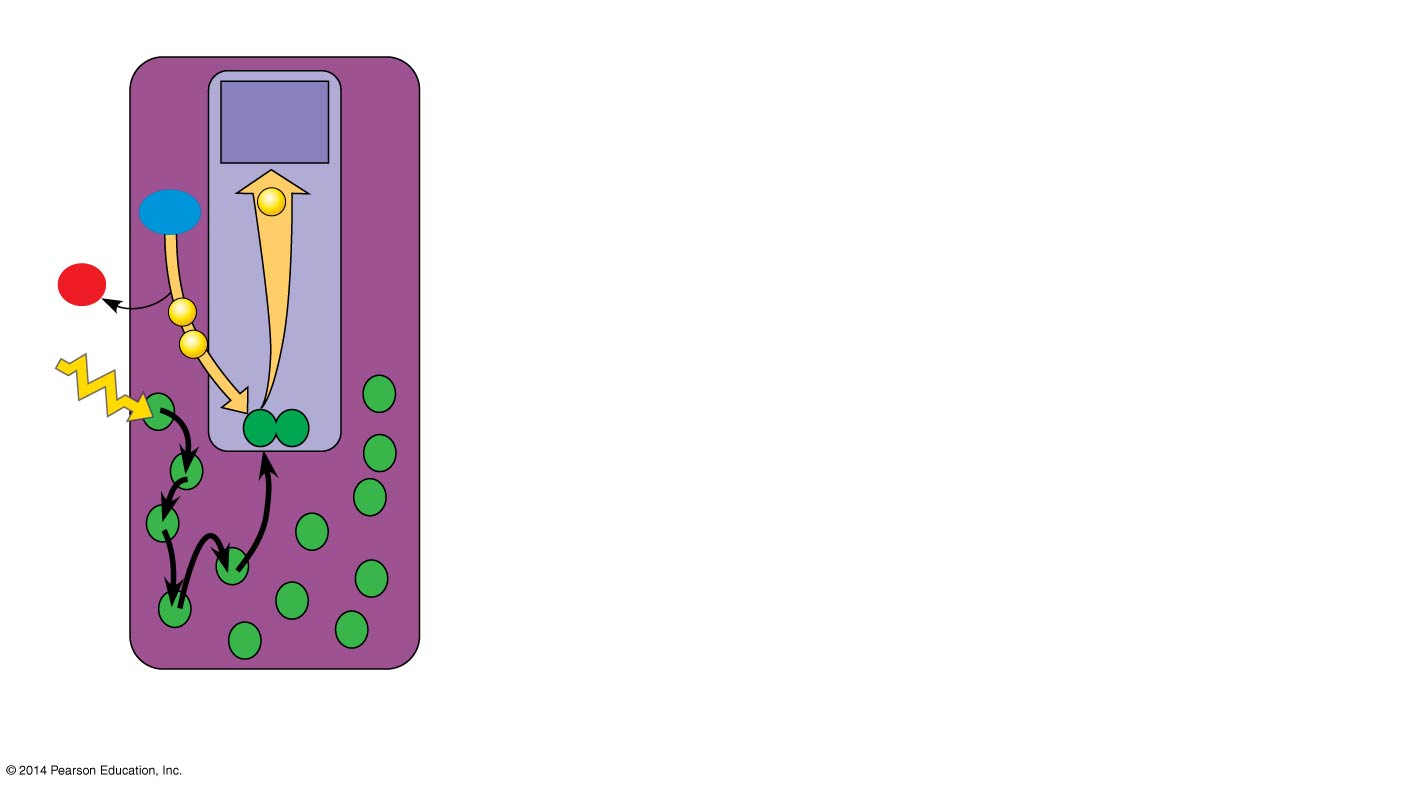 Primary
acceptor
2 H+
e−
H2O
+
½
O2
e−
e−
1
2
3
P680
Light
Pigment
molecules
Photosystem II
(PS II)
[Speaker Notes: Figure 10.14-2 How linear electron flow during the light reactions generates ATP and NADPH (step 2)]
Linear Electron Flow
Each electron “falls” down an electron transport chain from the primary electron acceptor of PS II to PS I
Energy released by the fall drives the creation of a proton gradient across the thylakoid membrane
Diffusion of H+ (protons) across the membrane drives ATP synthesis
In PS I (like PS II), light energy ALSO excites P700, which loses an electron to an electron acceptor
P700+ (P700 that is missing an electron) accepts an electron passed down from PS II via the electron transport chain
Figure 10.14-3
OMG! Output Oxygen for us!
Electron
transport
chain
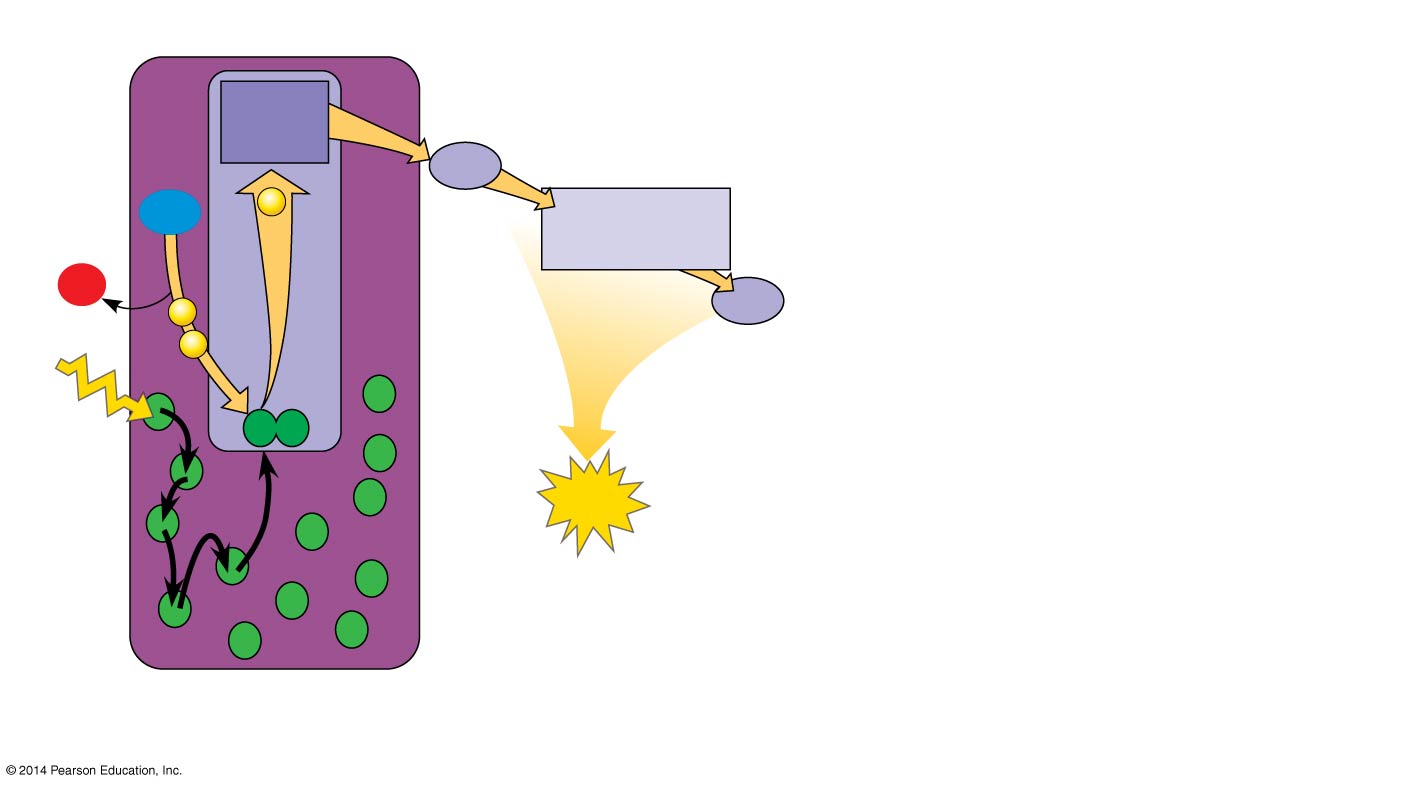 Primary
acceptor
Pq
2 H+
e−
H2O
Cytochrome
complex
+
½
O2
Pc
e−
e−
1
2
3
4
5
P680
Light
ATP
Pigment
molecules
Photosystem II
(PS II)
WHOA! Output!!!
[Speaker Notes: Figure 10.14-3 How linear electron flow during the light reactions generates ATP and NADPH (step 3)]
Figure 10.14-4
OMG! Output Oxygen for us!
Electron
transport
chain
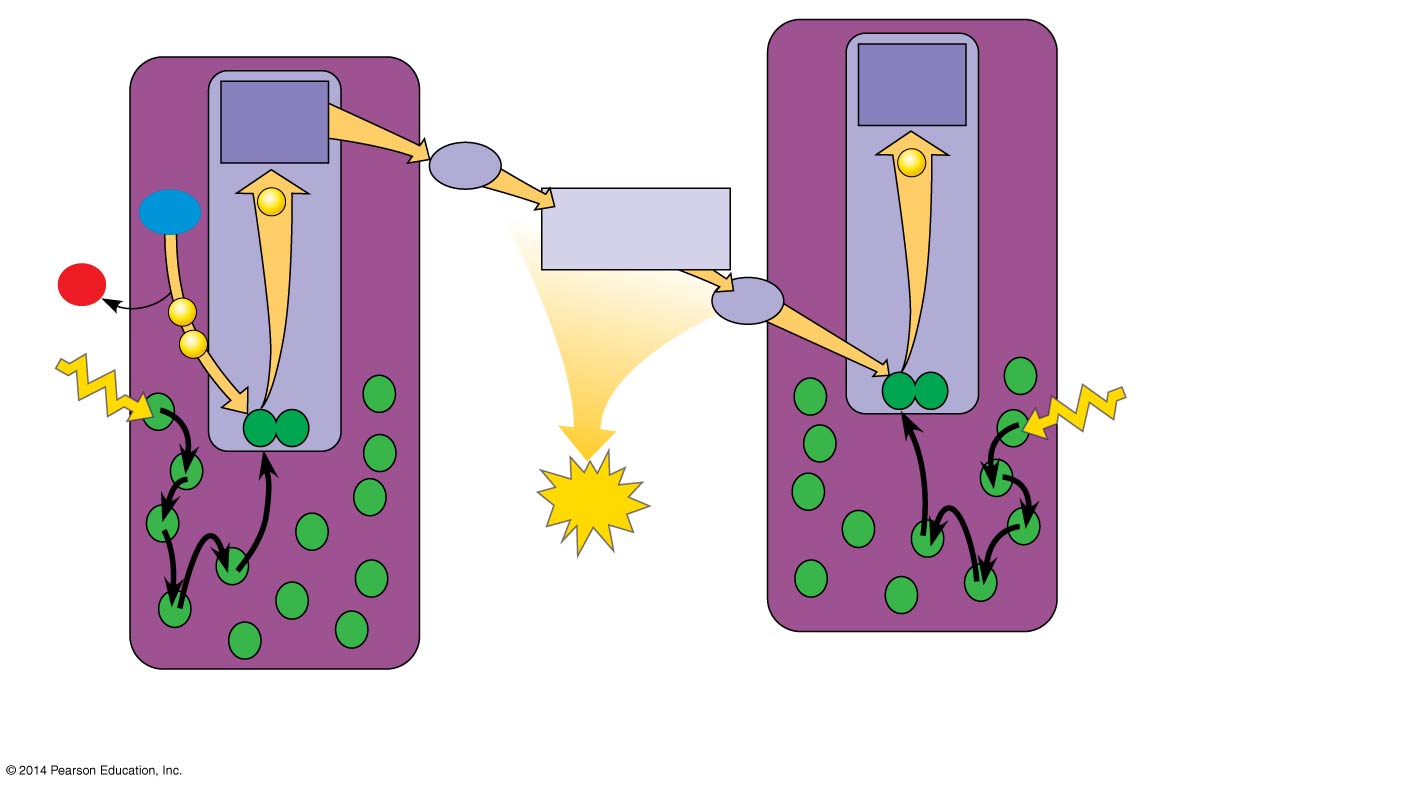 Primary
acceptor
Primary
acceptor
e−
Pq
2 H+
e−
H2O
Cytochrome
complex
+
½
O2
Pc
e−
P700
e−
1
2
3
4
5
6
P680
Light
Light
ATP
Pigment
molecules
Photosystem I
(PS I)
Photosystem II
(PS II)
WHOA! Output!!!
[Speaker Notes: Figure 10.14-4 How linear electron flow during the light reactions generates ATP and NADPH (step 4)]
Linear Electron Flow
Each electron “falls” down an electron transport chain from the primary electron acceptor of PS I to the protein ferredoxin (Fd)
The electrons are then transferred to NADP+ and reduce it to NADPH
The electrons of NADPH are available for the reactions of the Calvin cycle
Figure 10.14-5
OMG! Output Oxygen for us!
Electron
transport
chain
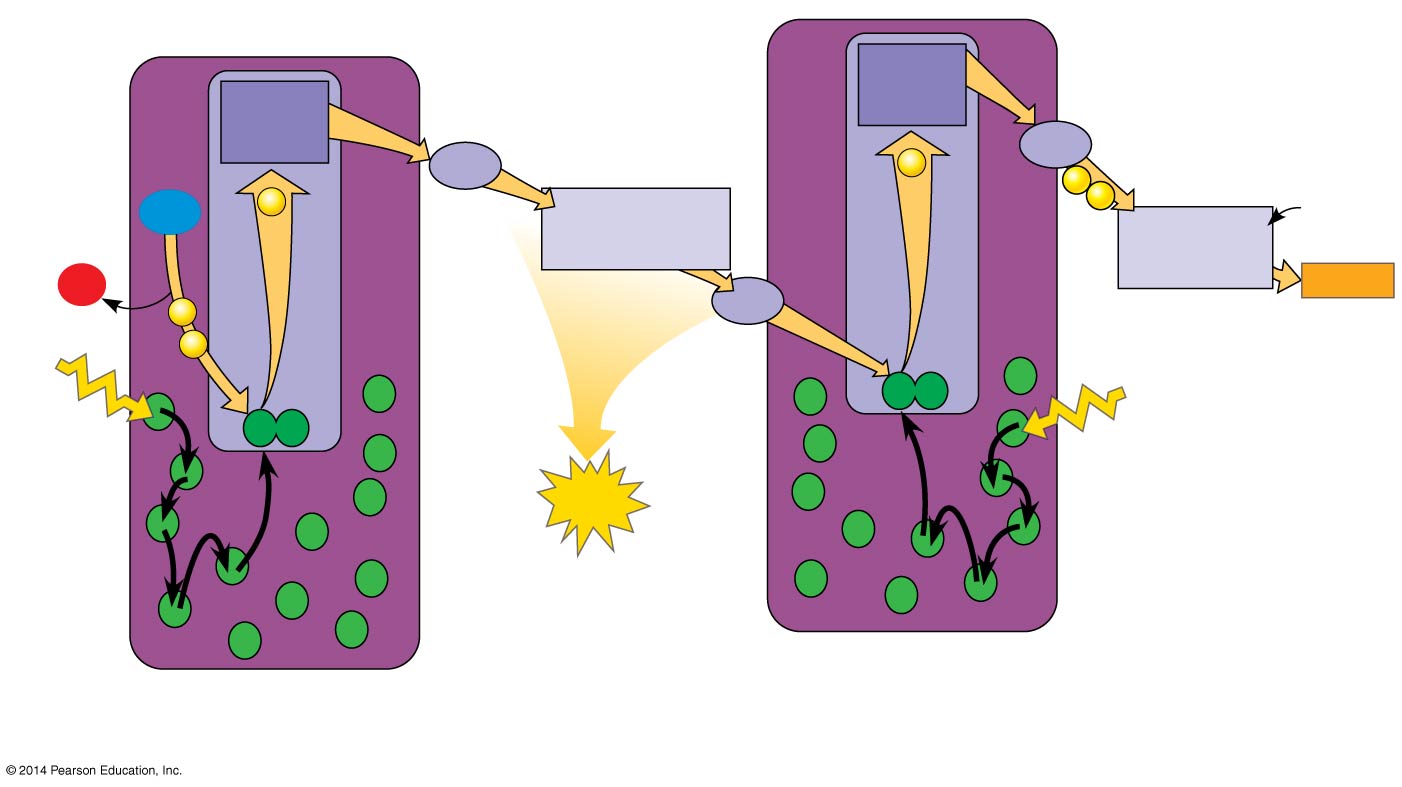 Electron
transport
chain
Primary
acceptor
Primary
acceptor
Fd
e−
Pq
e−
NADP+
+ H+
e−
2 H+
e−
H2O
Cytochrome
complex
+
NADP+
reductase
NADPH
½
O2
Pc
e−
P700
e−
1
2
3
4
5
6
7
8
P680
Light
Light
ATP
Pigment
molecules
WHOA! Output!!!
Photosystem I
(PS I)
Photosystem II
(PS II)
WHOA! Output!!!
[Speaker Notes: Figure 10.14-5 How linear electron flow during the light reactions generates ATP and NADPH (step 5)]
Figure 10.15
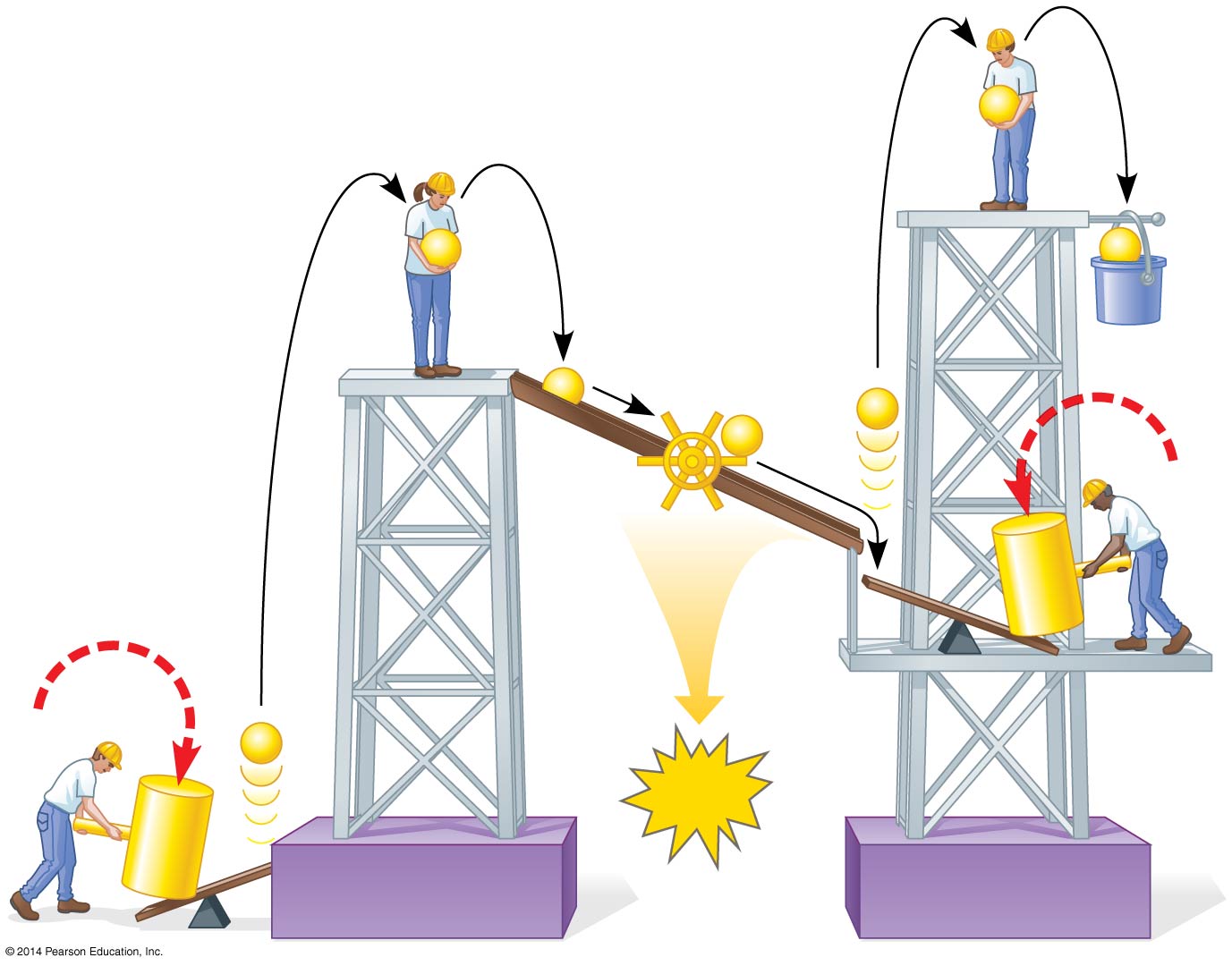 Summary of LINEAR Electron Flow
e−
e−
e−
Mill
makes
ATP
NADPH
e−
e−
e−
Photon
e−
ATP
Photon
Photosystem II
Photosystem I
[Speaker Notes: Figure 10.15 A mechanical analogy for linear electron flow during the light reactions]
Types of Electron Flow
During the LIGHT REACTIONS, there are two possible routes for electron flow
Linear Electron Flow
Cyclic Electron Flow
Cyclic Electron Flow
In cyclic electron flow, electrons cycle back from Fd to the PS I reaction center
Cyclic electron flow uses ONLY PHOTOSYSTEM I 
Produces ATP, but not NADPH
NO OXYGEN IS RELEASED
Figure 10.16
Cyclic Electron Flow
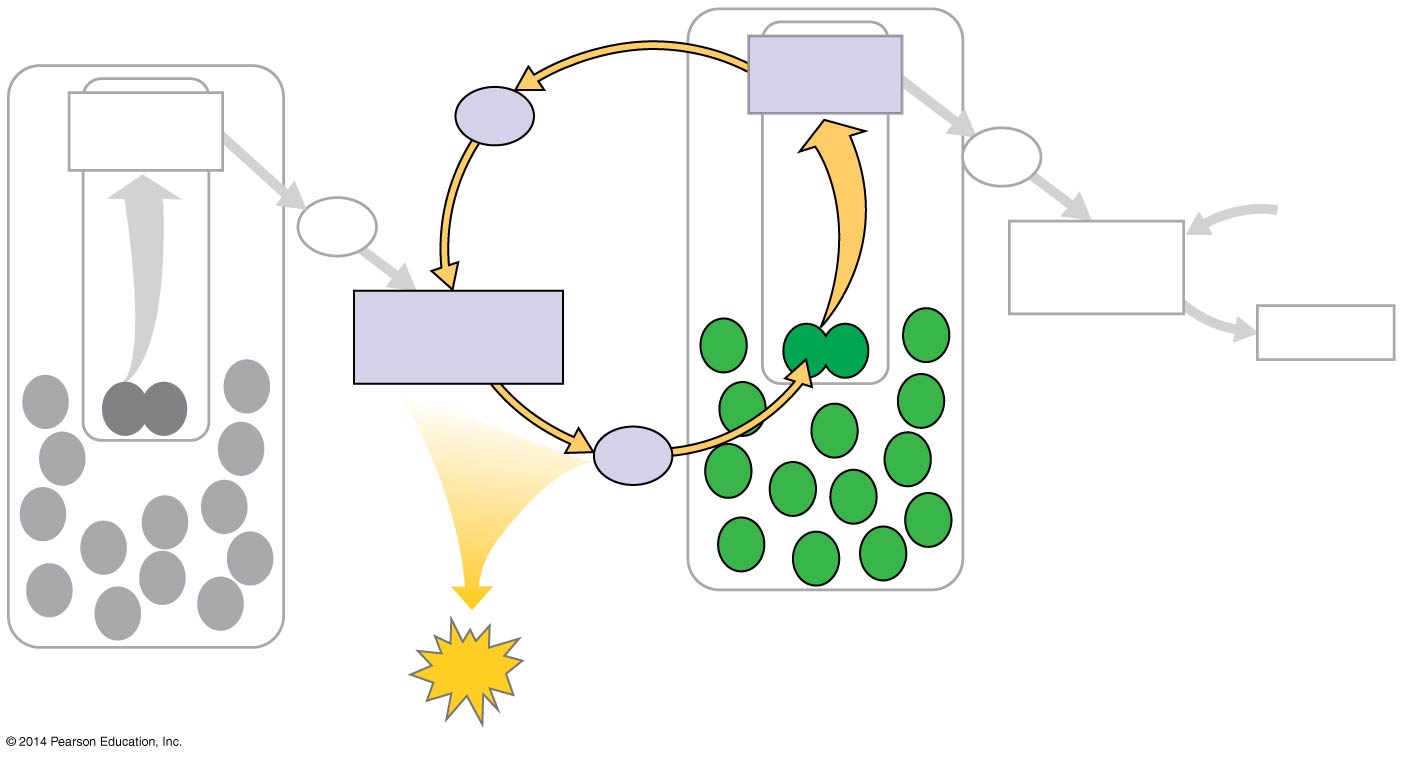 Primary
acceptor
Primary
acceptor
Fd
Fd
NADP+
 + H+
Pq
NADP+
 reductase
Cytochrome
complex
NADPH
Pc
Photosystem I
ATP
Photosystem II
WHOA! Output!!!
[Speaker Notes: Figure 10.16 Cyclic electron flow]
Types of Electron Flow
During the LIGHT REACTIONS, there are two possible routes for electron flow
Linear Electron Flow
Cyclic Electron Flow
Summary of Electron Flow (Light-dependent Reactions)
ATP and NADPH are produced on the side facing the stroma, where the Calvin cycle takes place
In summary, light reactions generate ATP and increase the potential energy of electrons by moving them from H2O to NADPH
THIS IS WHY WE WATER PLANTS!
Figure 10.18
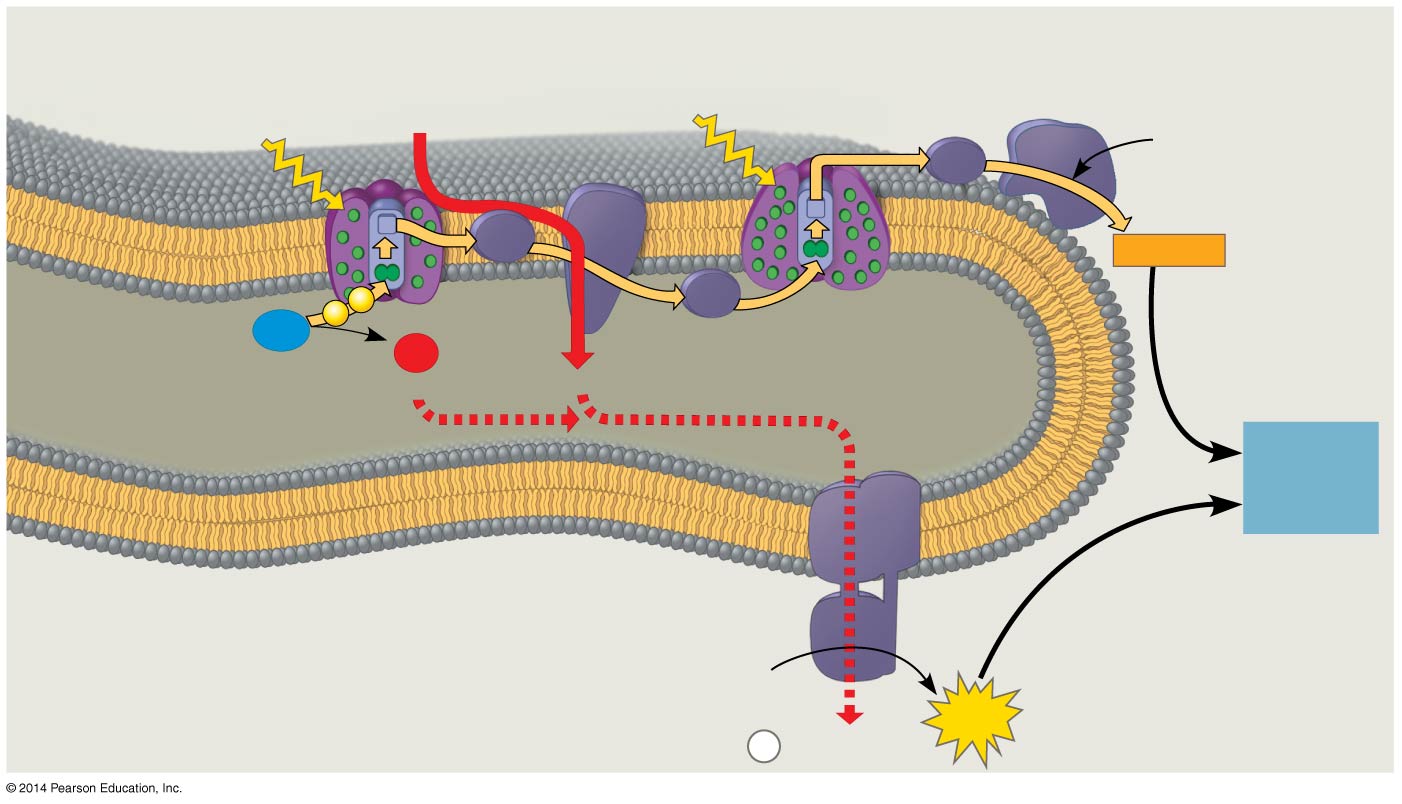 Cytochrome
complex
NADP+
reductase
Photosystem I
Photosystem II
Light
3
2
1
4 H+
Light
+ H+
NADP+
Fd
Pq
NADPH
Pc
e
e
H2O
O2
½
THYLAKOID SPACE
(high H+ concentration)
4 H+
+2 H+
To
Calvin
Cycle
Thylakoid
membrane
ATP
synthase
STROMA
(low H+ concentration)
ADP
+
ATP
H+
P
i
WHY?!
[Speaker Notes: Figure 10.18 The light reactions and chemiosmosis: Current model of the organization of the thylakoid membrane]
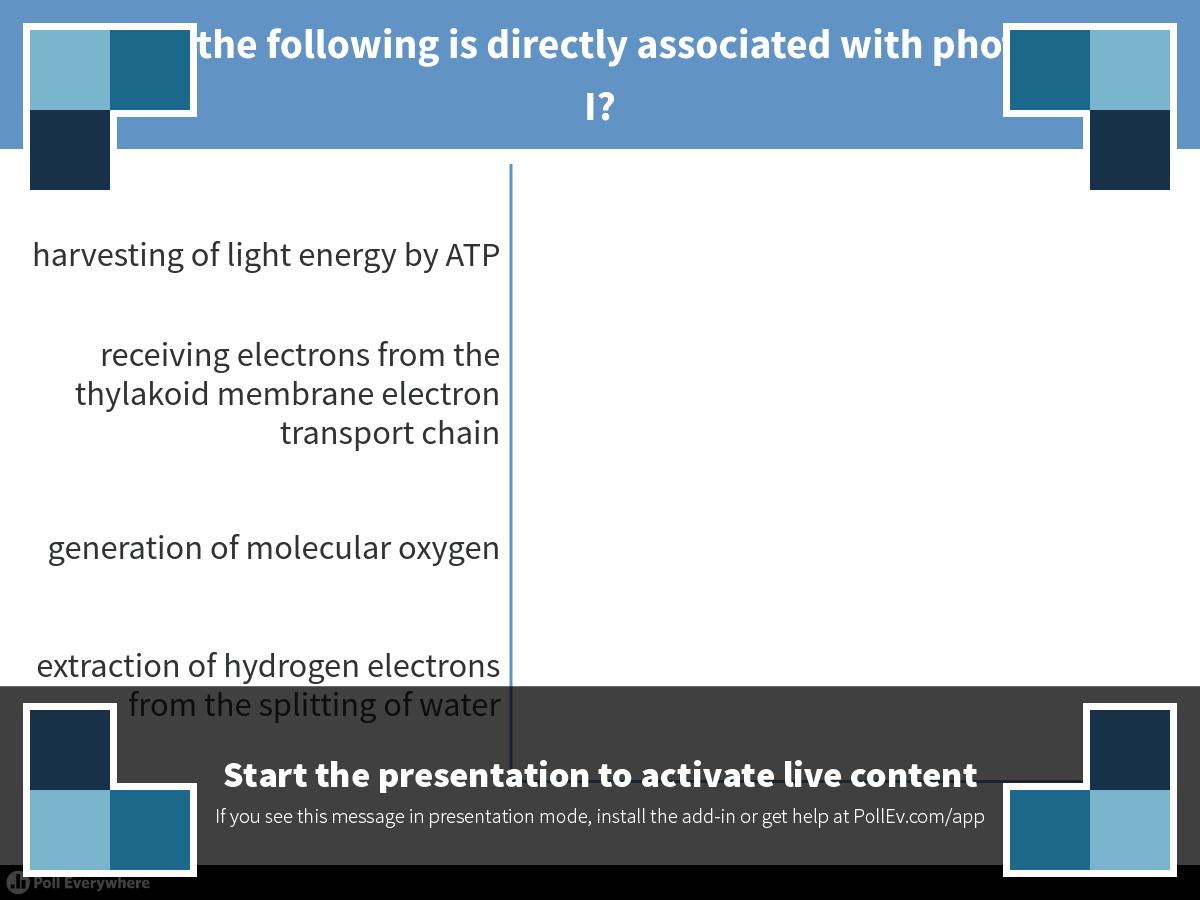 [Speaker Notes: Which of the following is directly associated with photosystem I?
https://www.polleverywhere.com/multiple_choice_polls/9cGrWQCDpngdGj1]
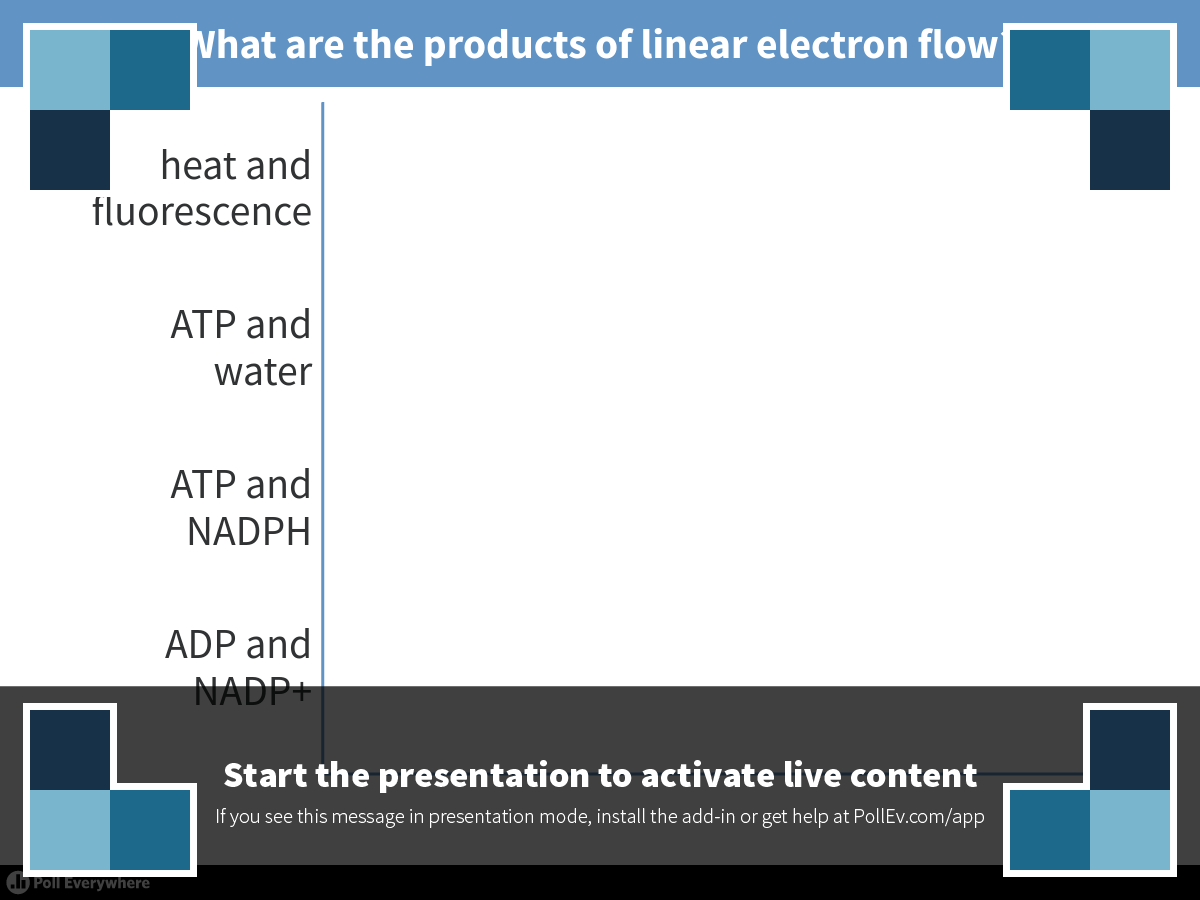 [Speaker Notes: What are the products of linear electron flow?
https://www.polleverywhere.com/multiple_choice_polls/lMKdJq6WEhgYkue]
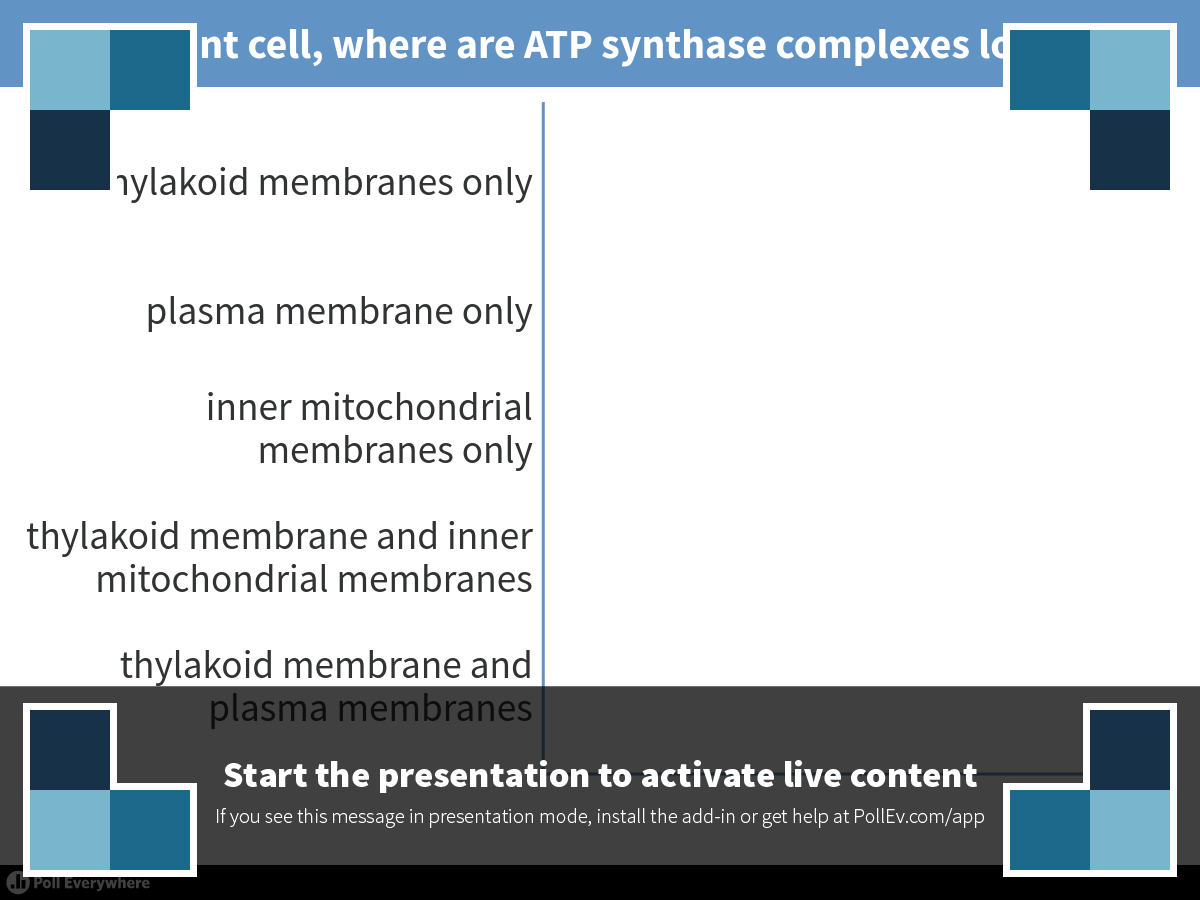 [Speaker Notes: In a plant cell, where are ATP synthase complexes located?
https://www.polleverywhere.com/multiple_choice_polls/XiBCybmKnljEdHc]
Overview
Concept 10.1: Photosynthesis converts light energy to the chemical energy of food
Concept 10.2: The light reactions CONVERT solar energy to the chemical energy of ATP and NADPH
Concept 10.3: The Calvin cycle uses the chemical energy of ATP and NADPH to reduce CO2 to sugar
Concept 10.3: The Calvin cycle uses the chemical energy of ATP and NADPH to reduce CO2 to sugar
The Calvin cycle, like the citric acid cycle, REGENERATES its starting material after molecules enter and leave the cycle
The cycle builds sugar from smaller molecules by using ATP and the reducing power of electrons carried by NADPH
Figure 10.UN03
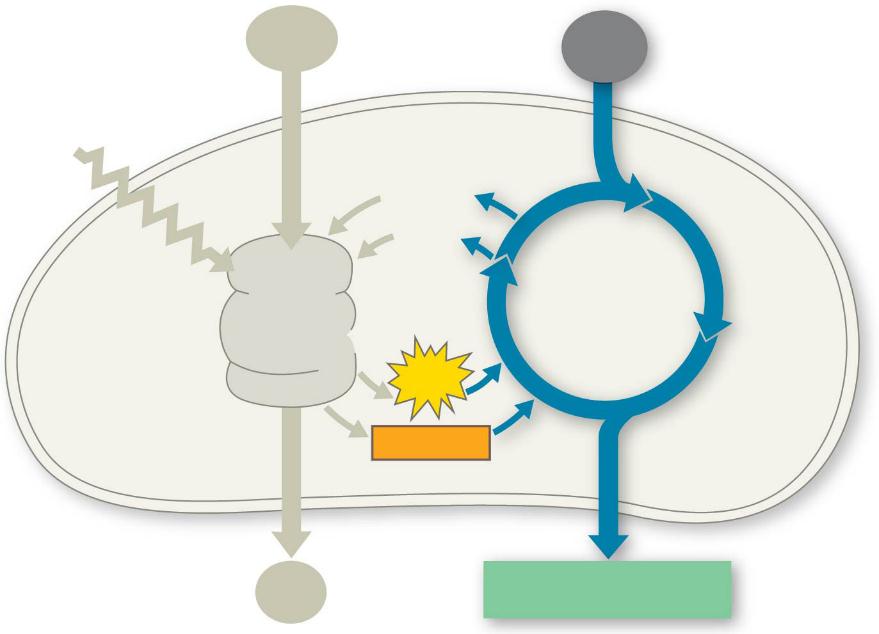 H2O
CO2
Light
NADP+
ADP
CALVIN
CYCLE
LIGHT
REACTIONS
ATP
NADPH
FINALLY! SWEET VICTORY!
O2
[CH2O] (sugar)
[Speaker Notes: Figure 10.UN03 In-text figure, Calvin cycle schematic, p. 200]
Concept 10.3: The Calvin cycle
Carbon enters the cycle as CO2 and leaves as a sugar named glyceraldehyde 3-phospate (G3P)
For net synthesis of 1 G3P, the cycle must take place three times, fixing 3 molecules of CO2
The Calvin cycle has three phases
 Carbon fixation (catalyzed by RuBisCO)
 Reduction
 Regeneration of the CO2 acceptor (RuBP)
Figure 10.19-3
Input 3 CO2, entering one per cycle
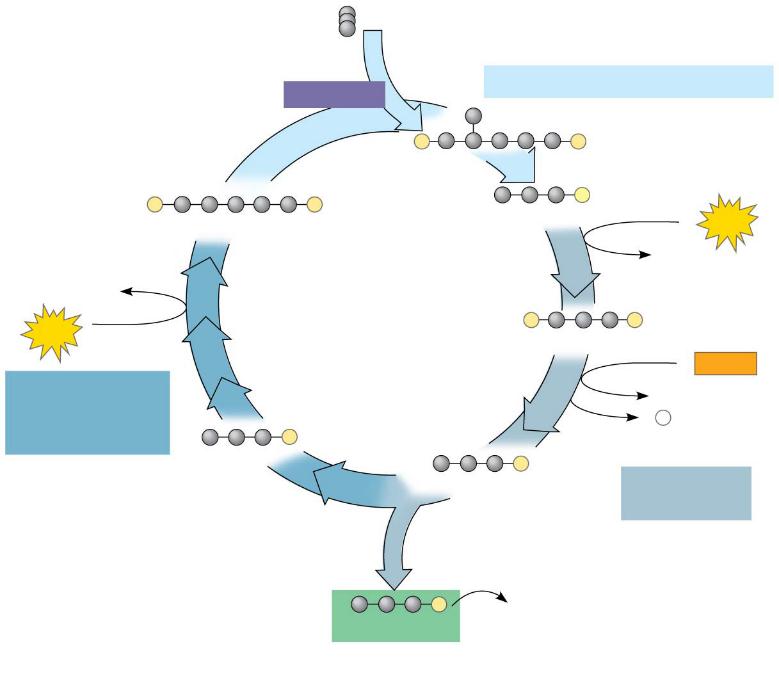 Phase 1: Carbon fixation
Rubisco
3
P
P
6
P
3
P
P
3-Phosphoglycerate
RuBP
6
ATP
6 ADP
Calvin
Cycle
3 ADP
6
P
P
3
ATP
1,3-Bisphosphoglycerate
6
NADPH
Phase 3:
Regeneration
of RuBP
6 NADP+
6
P
i
P
5
G3P
6
P
Phase 2:
Reduction
G3P
Glucose and
other organic
compounds
1
P
G3P
Output
[Speaker Notes: Figure 10.19-3 The Calvin cycle (step 3)]
Figure 10.UN06
3 CO2
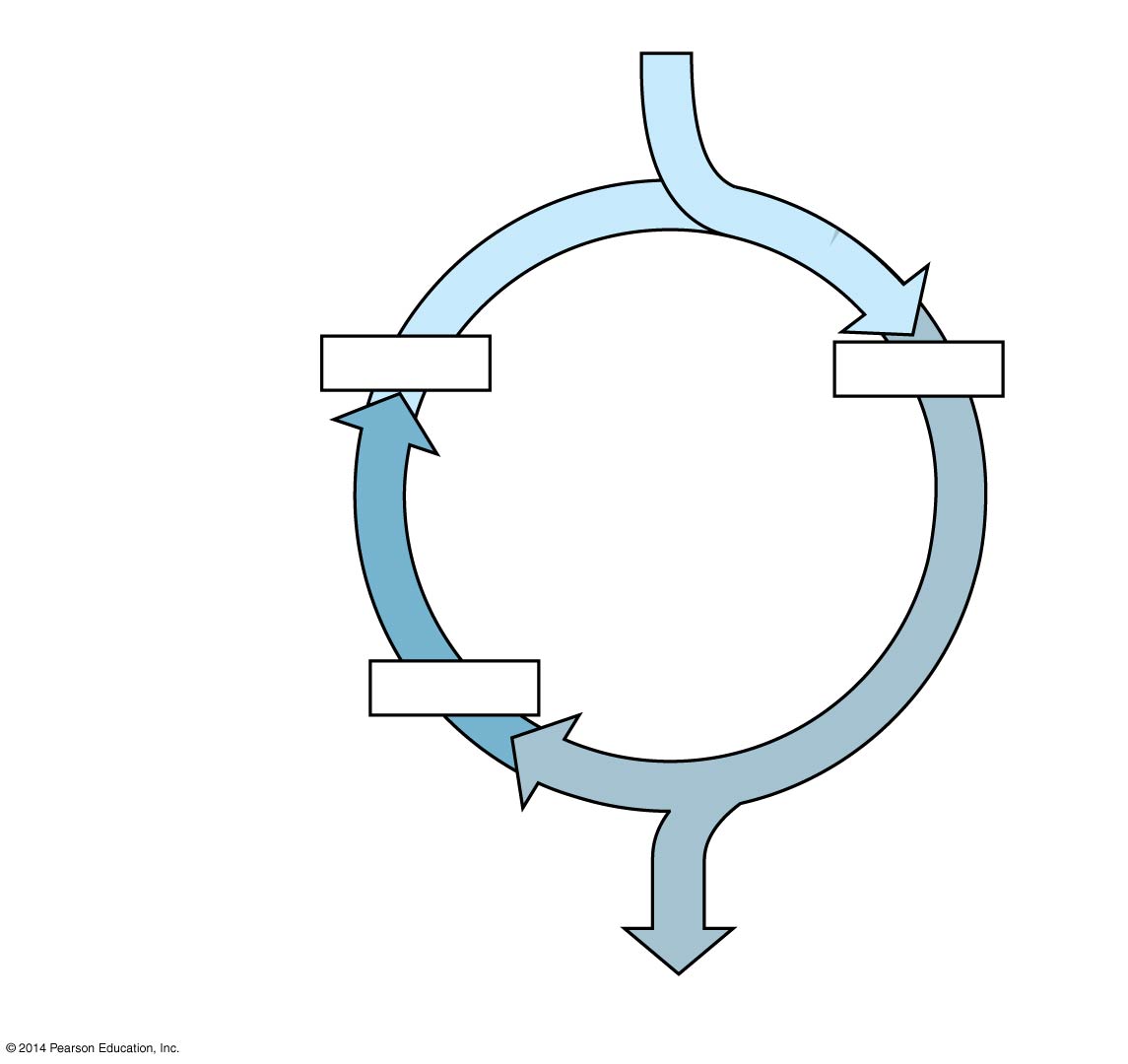 Carbon fixation
3 x 5C
6 x 3C
Calvin
Cycle
Regeneration of
CO2 acceptor
5 x 3C
Reduction
1 G3P (3C)
[Speaker Notes: Figure 10.UN06 Summary of key concepts: Calvin cycle]
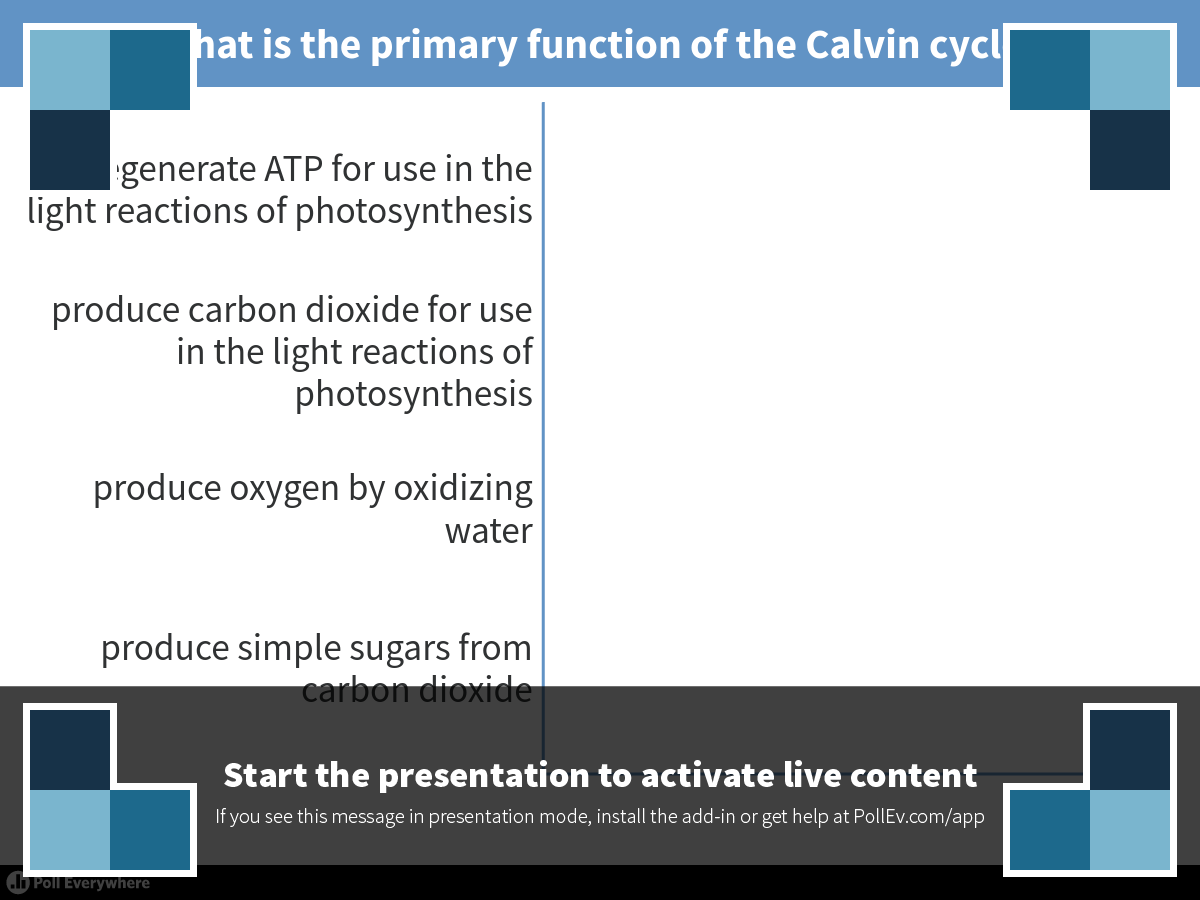 [Speaker Notes: What is the primary function of the Calvin cycle?
https://www.polleverywhere.com/multiple_choice_polls/RyVHjcsBSVAT5aB]
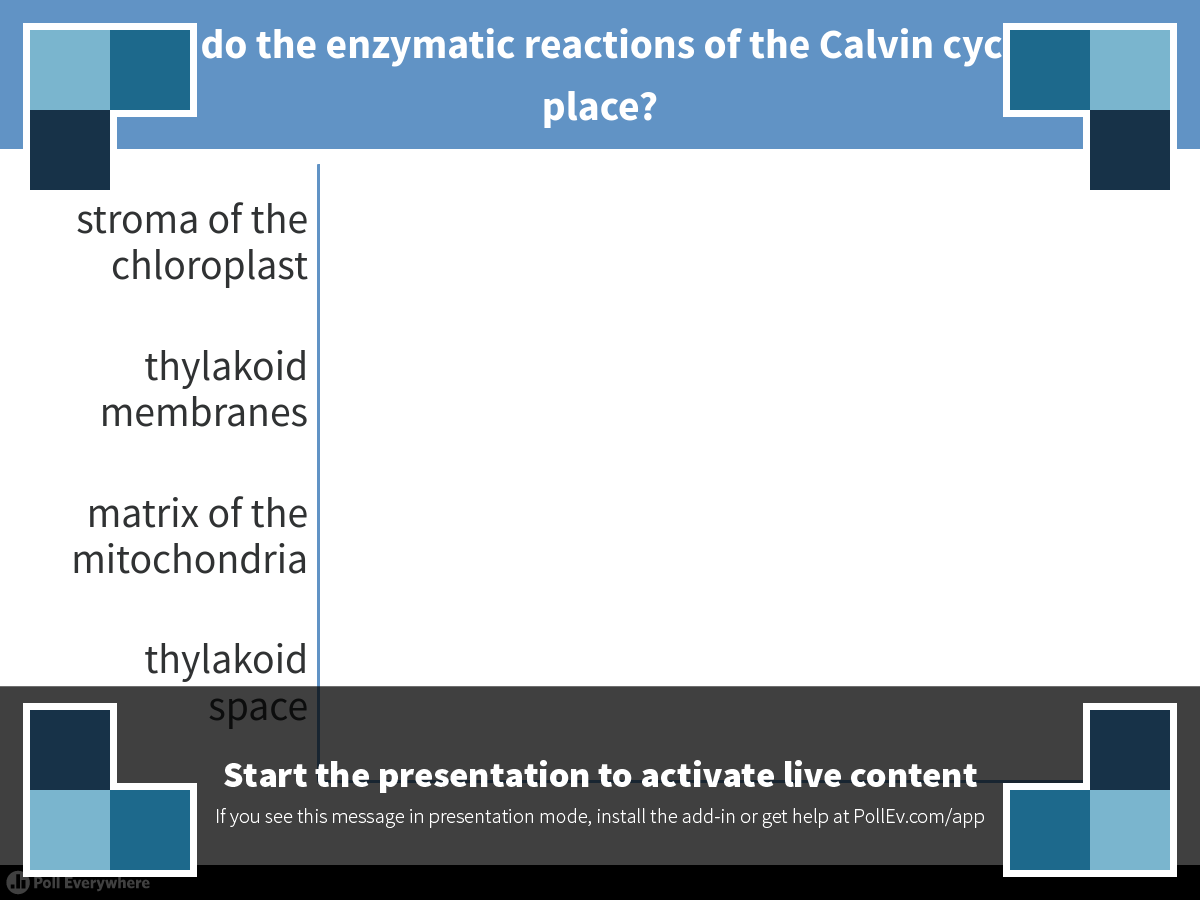 [Speaker Notes: Where do the enzymatic reactions of the Calvin cycle take place?
https://www.polleverywhere.com/multiple_choice_polls/EMiXSkQagT60ScA]
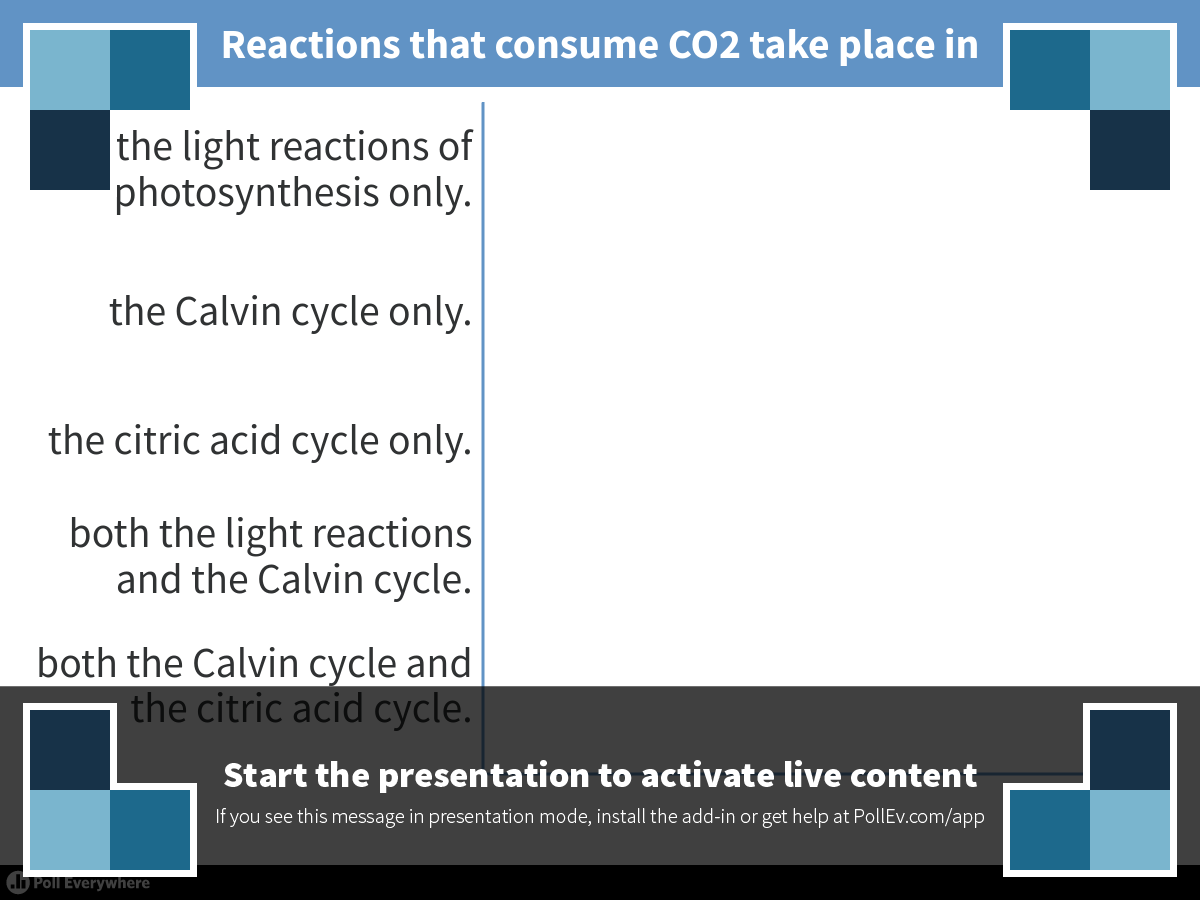 [Speaker Notes: Reactions that consume CO2 take place in
https://www.polleverywhere.com/multiple_choice_polls/J5MnYAzZeNbzUHs]
Overview
Concept 10.1: Photosynthesis converts light energy to the chemical energy of food
Concept 10.2: The light reactions CONVERT solar energy to the chemical energy of ATP and NADPH
Concept 10.3: The Calvin cycle uses the chemical energy of ATP and NADPH to reduce CO2 to sugar
http://www.jayhosler.com/jshblog/?p=937
REVIEW
Photosynthesis consists of the light reactions (the photo part) and Calvin cycle (the synthesis part)
The light reactions (IN THE THYLAKOIDS)
Split H2O
Release O2
Reduce the electron acceptor NADP+ to NADPH
Generate ATP from ADP by photophosphorylation
Figure 10.6-1
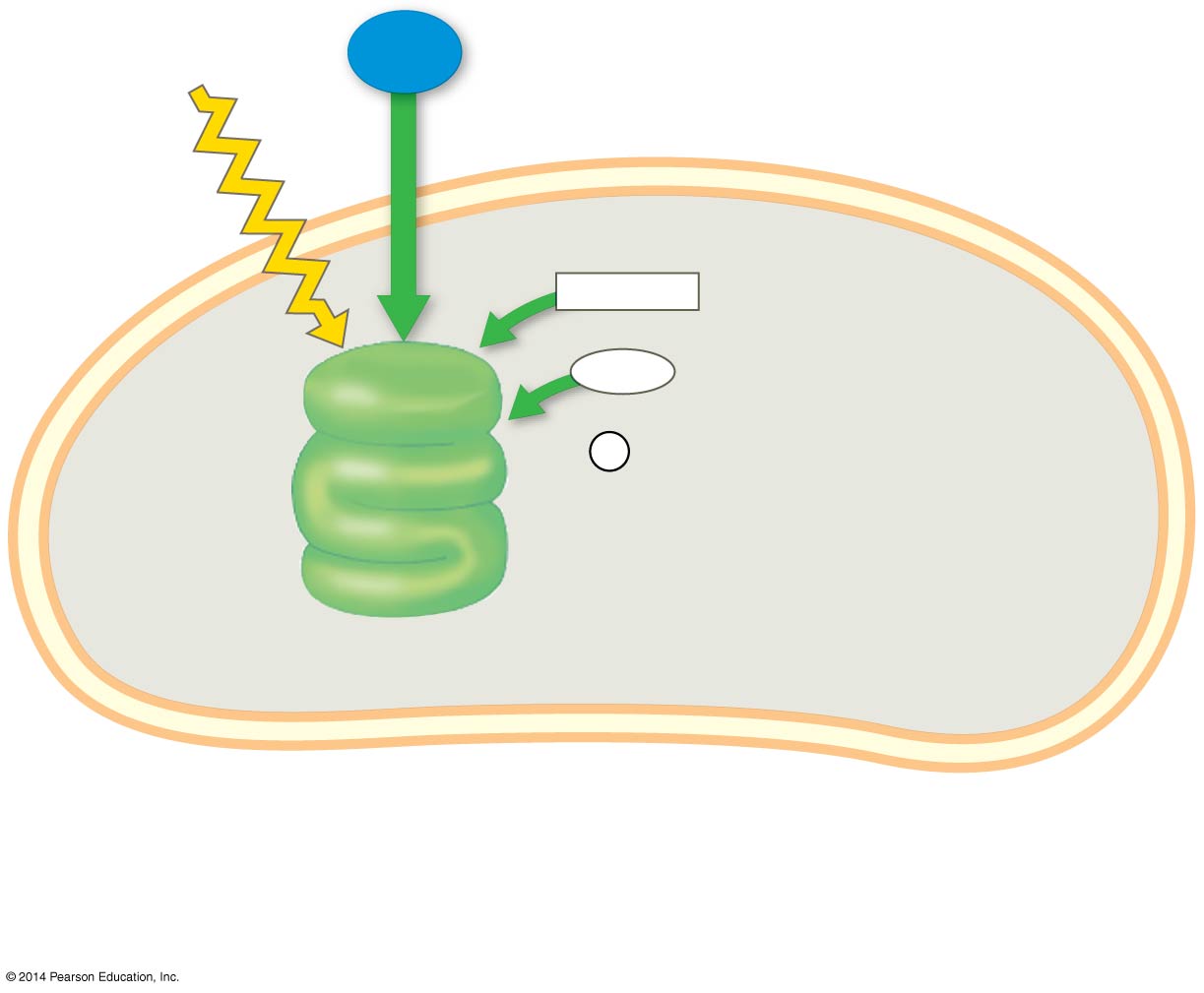 LIGHT RXN INPUTS
H2O
Light
NADP+
ADP
+
P i
LIGHT
REACTIONS
Stroma
Thylakoid
Chloroplast
[Speaker Notes: Figure 10.6-1 An overview of photosynthesis: cooperation of the light reactions and the Calvin cycle (step 1)]
Figure 10.6-2
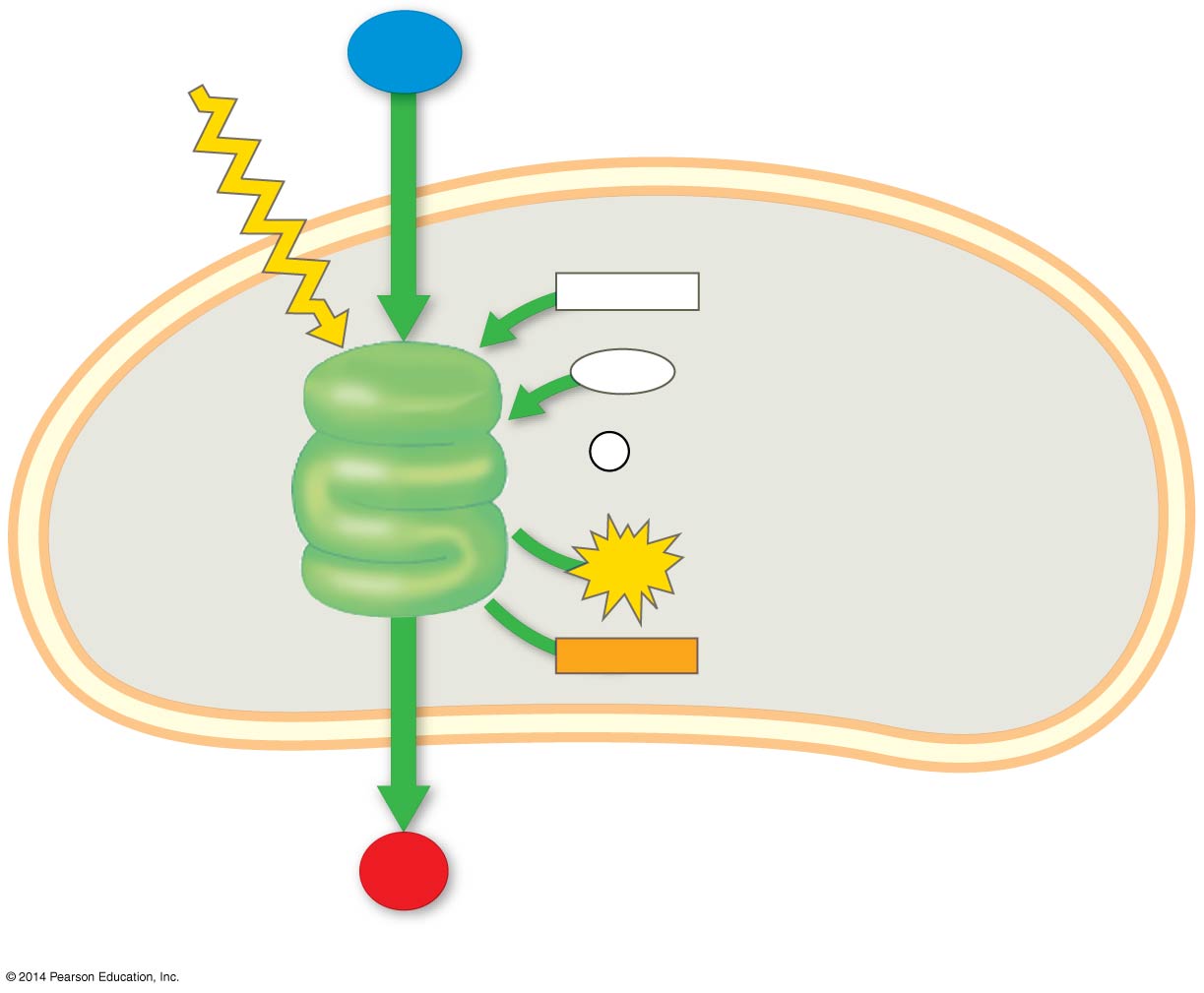 H2O
Light
NADP+
ADP
+
P i
LIGHT
REACTIONS
ATP
Stroma
Thylakoid
NADPH
Chloroplast
O2
LIGHT RXN OUTPUTS
[Speaker Notes: Figure 10.6-2 An overview of photosynthesis: cooperation of the light reactions and the Calvin cycle (step 2)]
REVIEW
The Calvin cycle (IN THE STROMA) forms sugar from CO2, using ATP and NADPH
The Calvin cycle begins with (1). carbon fixation, incorporating CO2 into organic molecules, and then completes (2). reduction and (3). RuBP regeneration
Figure 10.6-3
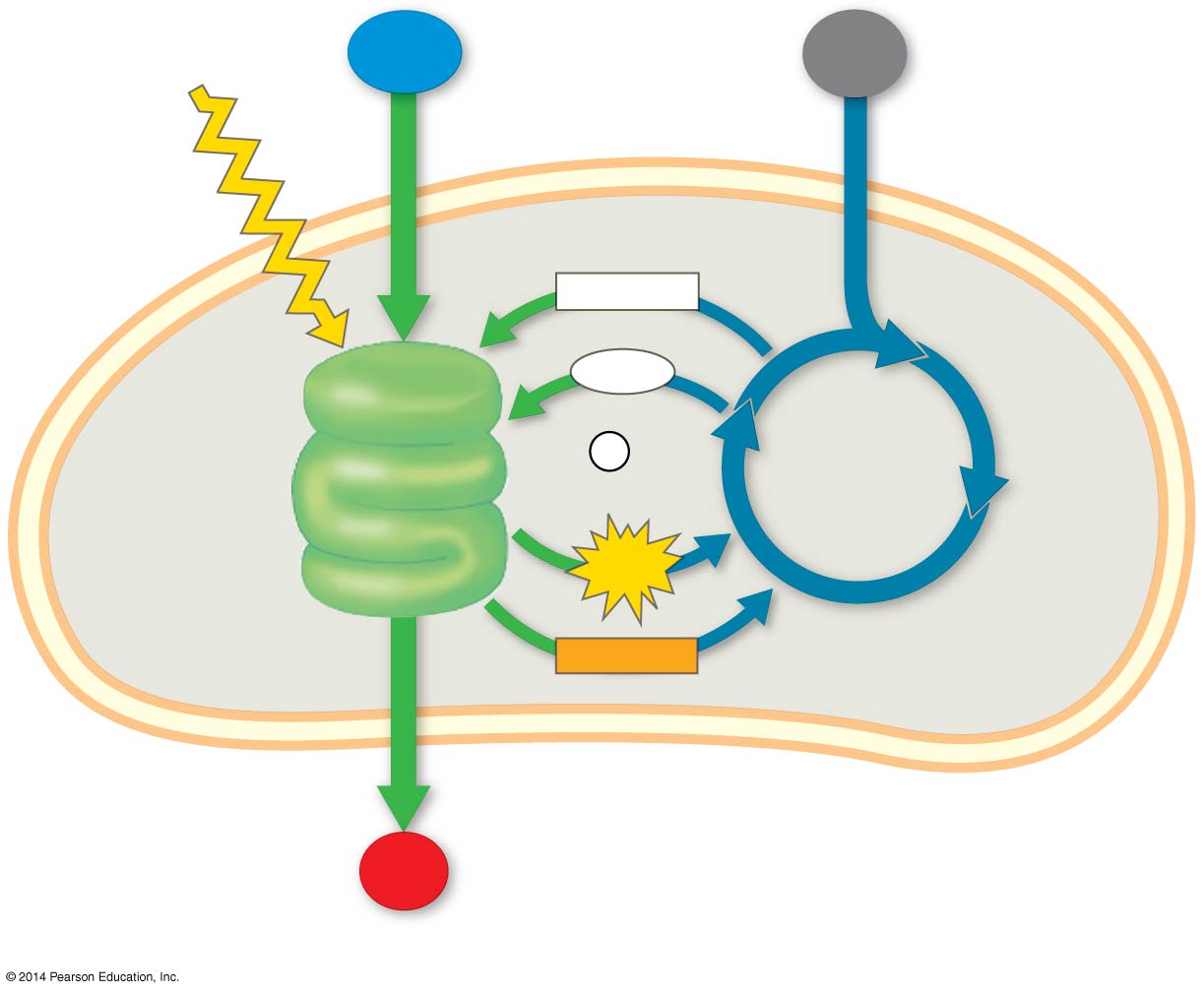 CC INPUTS
H2O
CO2
Light
NADP+
ADP
+
CALVIN
CYCLE
P i
LIGHT
REACTIONS
ATP
Stroma
Thylakoid
NADPH
Chloroplast
O2
[Speaker Notes: Figure 10.6-3 An overview of photosynthesis: cooperation of the light reactions and the Calvin cycle (step 3)]
Figure 10.6-4
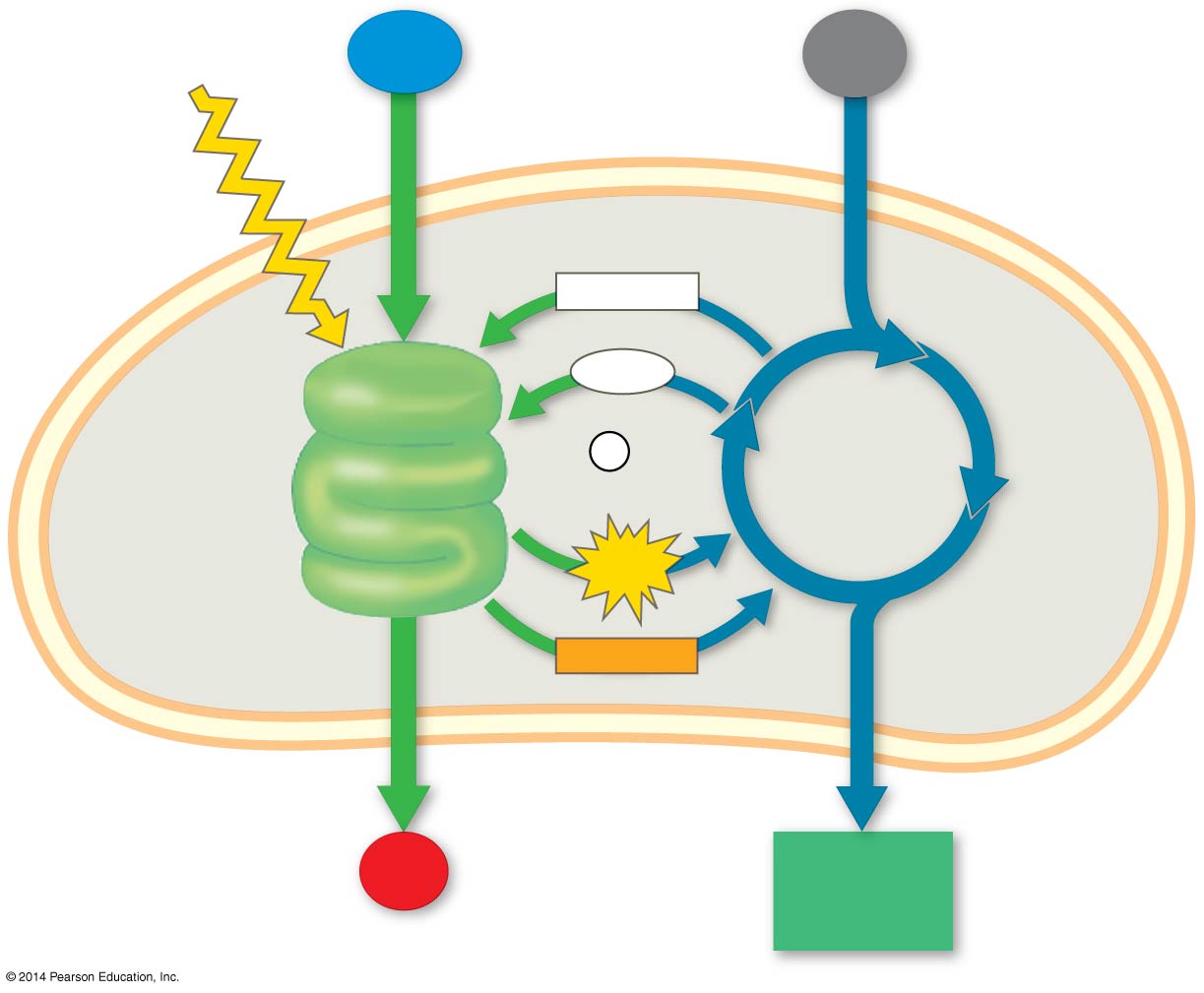 H2O
CO2
Light
NADP+
ADP
+
CALVIN
CYCLE
P i
LIGHT
REACTIONS
ATP
Stroma
Thylakoid
NADPH
Chloroplast
O2
[CH2O]
(sugar)
CC OUTPUT
[Speaker Notes: Figure 10.6-4 An overview of photosynthesis: cooperation of the light reactions and the Calvin cycle (step 4)]
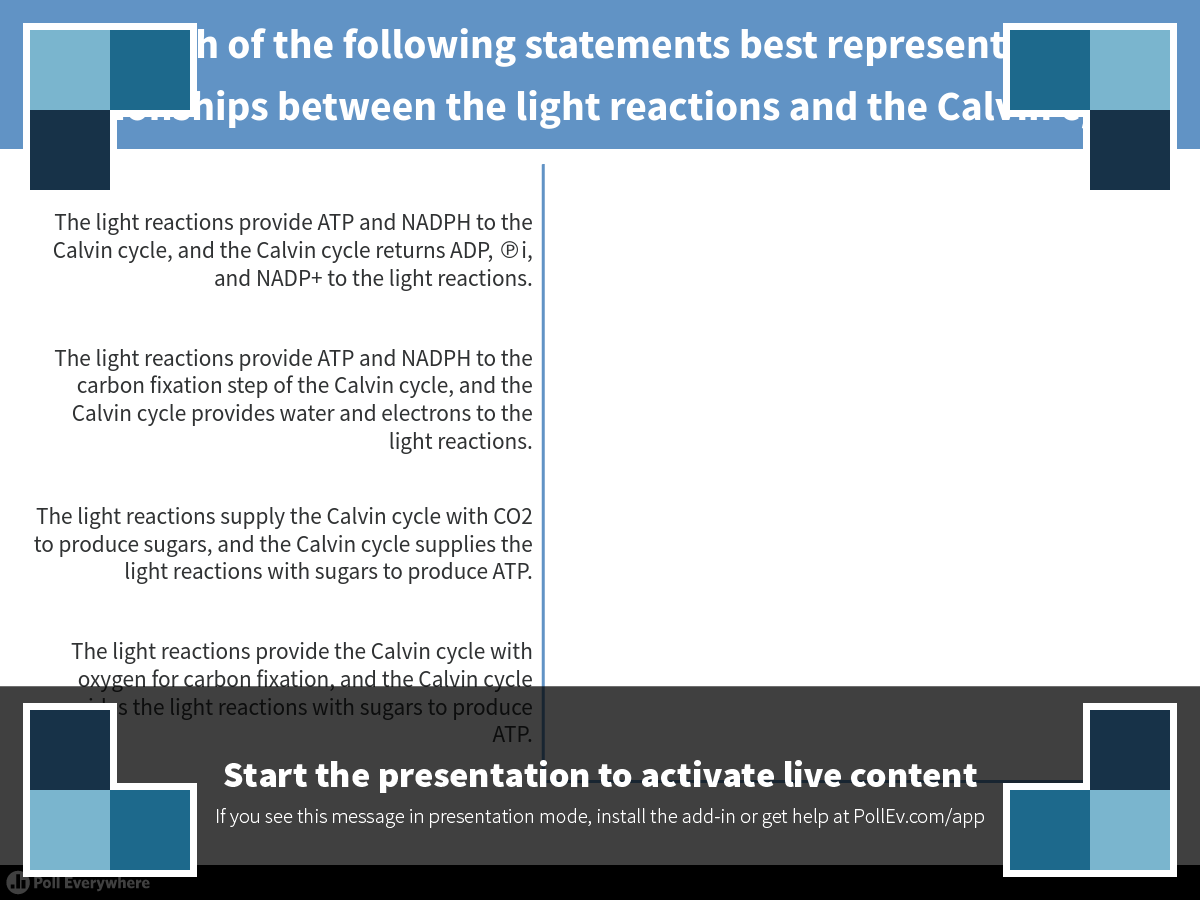 [Speaker Notes: Which of the following statements best represents the relationships between the light reactions and the Calvin cycle?
https://www.polleverywhere.com/multiple_choice_polls/Ry8MKlDLQZqYfMY]
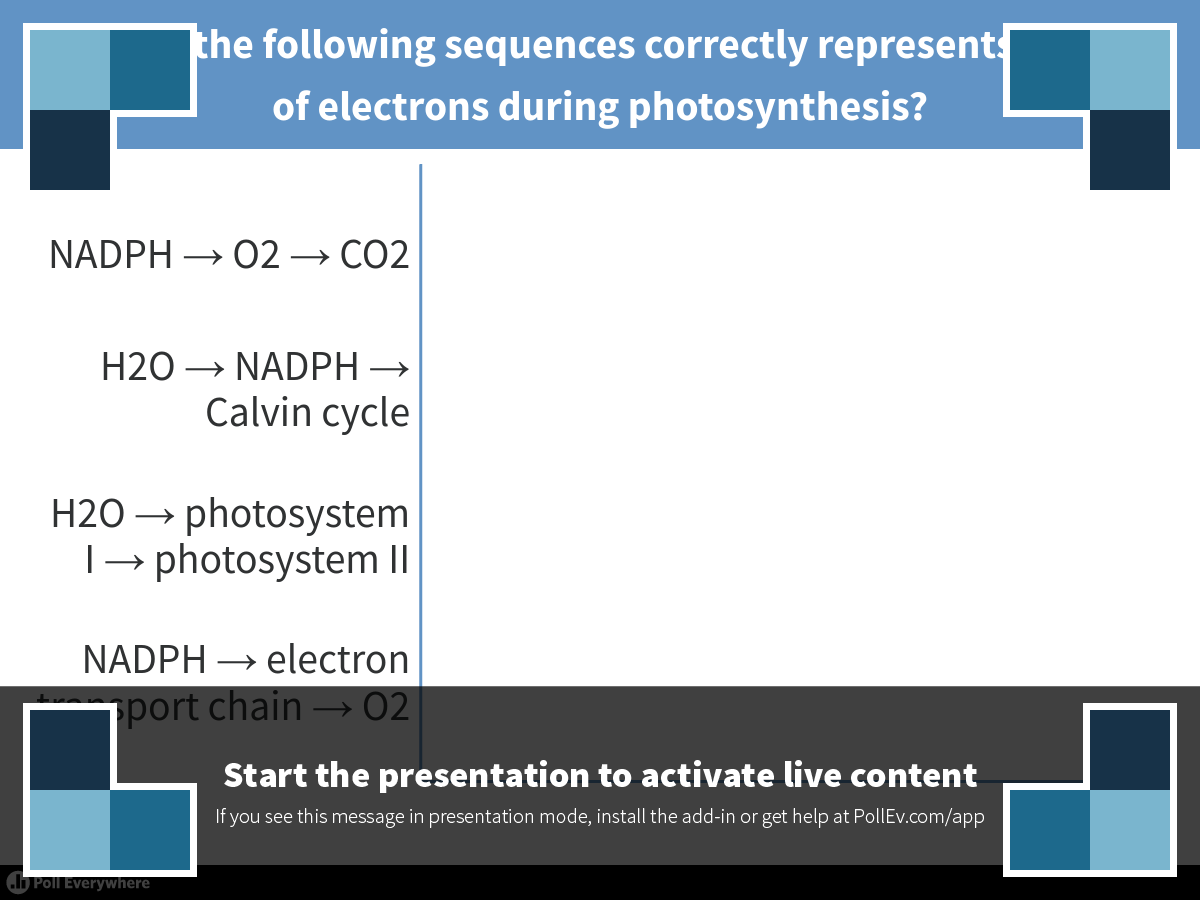 [Speaker Notes: Which of the following sequences correctly represents the flow of electrons during photosynthesis?
https://www.polleverywhere.com/multiple_choice_polls/tUukKyywC6tjicQ]
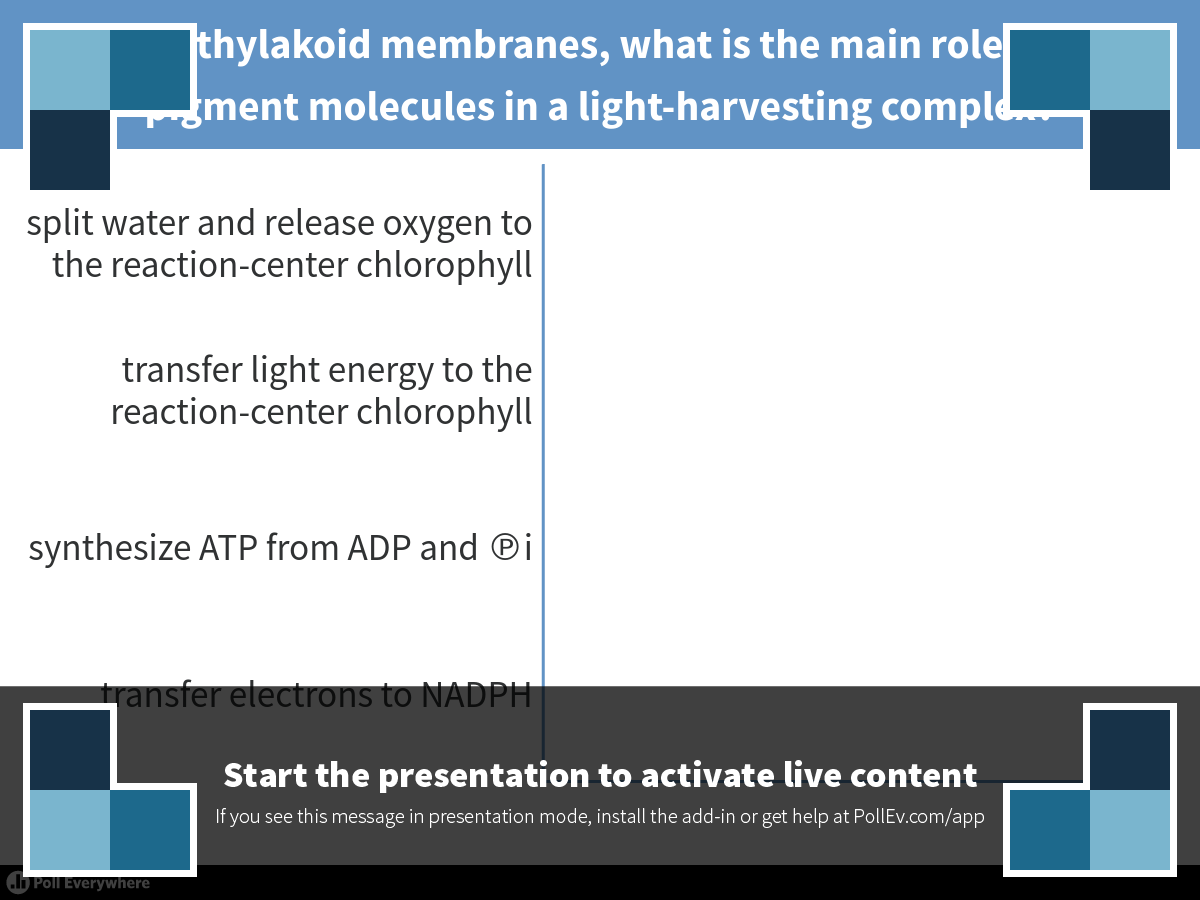 [Speaker Notes: In the thylakoid membranes, what is the main role of the pigment molecules in a light-harvesting complex?
https://www.polleverywhere.com/multiple_choice_polls/sr3PRuGo7rr8lHI]
Animation: Photosynthesis
The Importance of Photosynthesis: A Review
The energy entering chloroplasts as sunlight gets stored as chemical energy in organic compounds
Sugar made in the chloroplasts supplies chemical energy and carbon skeletons to synthesize the organic molecules of cells
Plants store excess sugar as starch in structures such as roots, tubers, seeds, and fruits
In addition to food production, photosynthesis produces the O2 in our atmosphere
Figure 10.22b
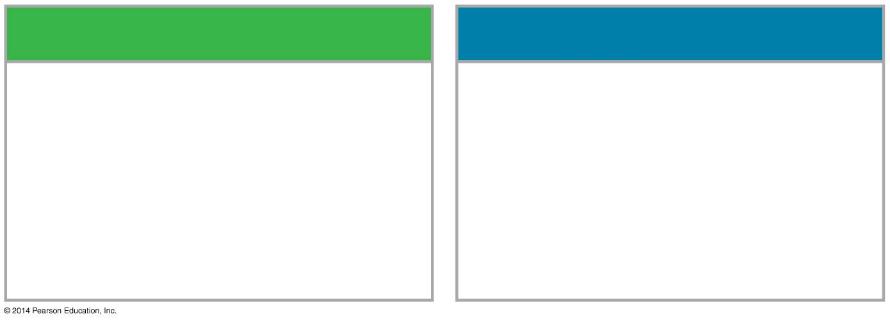 LIGHT REACTIONS
CALVIN CYCLE REACTIONS
Are carried out by moleculesin the thylakoid membranes
Take place in the stroma
Use ATP and NADPH to convertCO2 to the sugar G3P
Convert light energy to thechemical energy of ATPand NADPH
Return ADP, inorganic phosphate,and NADP+ to the light reactions
Split H2O and release O2to the atmosphere
[Speaker Notes: Figure 10.22b A review of photosynthesis (part 2)]
Figure 10.22a
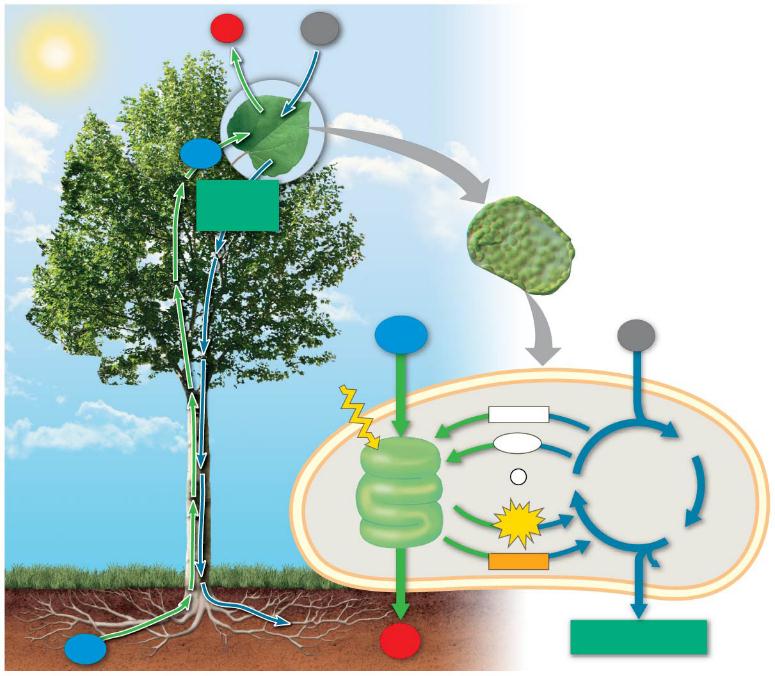 O2
CO2
H2O
Sucrose
(export)
Mesophyll cell
Chloroplast
H2O
CO2
Light
NADP+
ADP
3-Phosphoglycerate
+
LIGHT
REACTIONS:Photosystem II
Electron transport
chain
CALVIN
CYCLE
P
RuBP
i
ATP
G3P
Photosystem I
Electron transport
chain
NADPH
Starch
(storage)
Sucrose (export)
O2
H2O
[Speaker Notes: Figure 10.22a A review of photosynthesis (part 1)]
Figure 10.23
MAKE CONNECTIONS
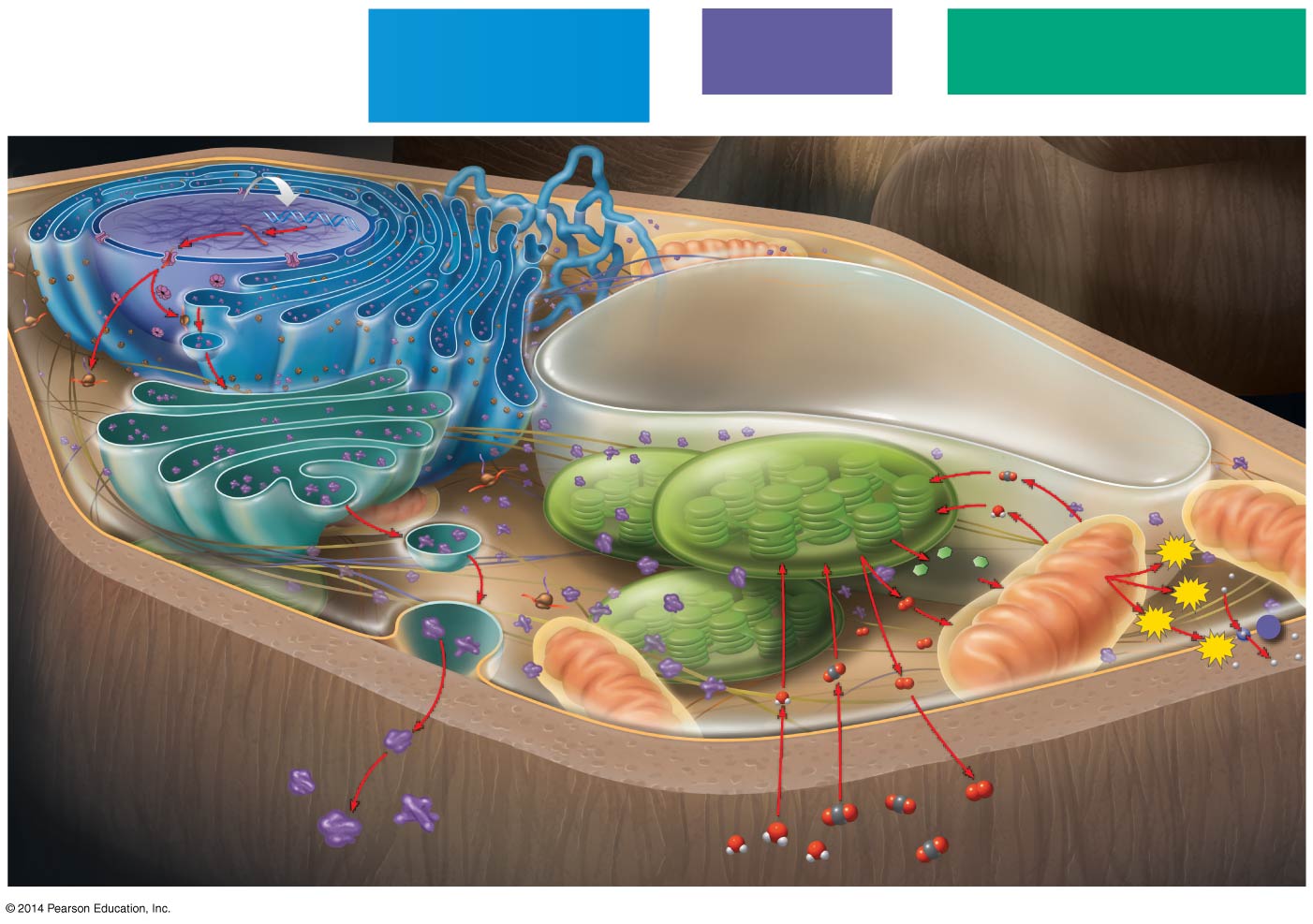 Movement Across
Cell Membranes
(Chapter 7)
Energy Transformations in the Cell:
Photosynthesis and Cellular
Respiration (Chapters 8–10)
Flow of Genetic Information
in the Cell:
DNA → RNA → Protein
(Chapters 5–7)
The Working Cell
DNA
1
Nucleus
mRNA
Nuclear
pore
2
Rough endoplasmic
reticulum (ER)
Protein
Protein
in vesicle
3
mRNA
Vacuole
Ribosome
4
Vesicle
forming
7
Photosynthesis
in chloroplast
CO2
Golgi
apparatus
H2O
Protein
6
ATP
Transport
pump
Organic
molecules
8
Plasma
membrane
ATP
10
11
5
Cellular respiration
in mitochondrion
O2
ATP
ATP
9
Cell wall
O2
CO2
H2O
[Speaker Notes: Figure 10.23 Make connections: the working cell]
The following slides compare and contrast chemiosmosis in chloroplasts and mitochondria
A Comparison of Chemiosmosis in Chloroplasts and Mitochondria
Chloroplasts and mitochondria generate ATP by chemiosmosis, but use different sources of energy
Mitochondria transfer chemical energy from food to ATP
Chloroplasts transform light energy into the chemical energy of ATP
A Comparison of Chemiosmosis in Chloroplasts and Mitochondria
In mitochondria, protons are pumped to the intermembrane space and drive ATP synthesis as they diffuse back into the mitochondrial matrix
In chloroplasts, protons are pumped into the thylakoid space and drive ATP synthesis as they diffuse back into the stroma
Figure 10.17
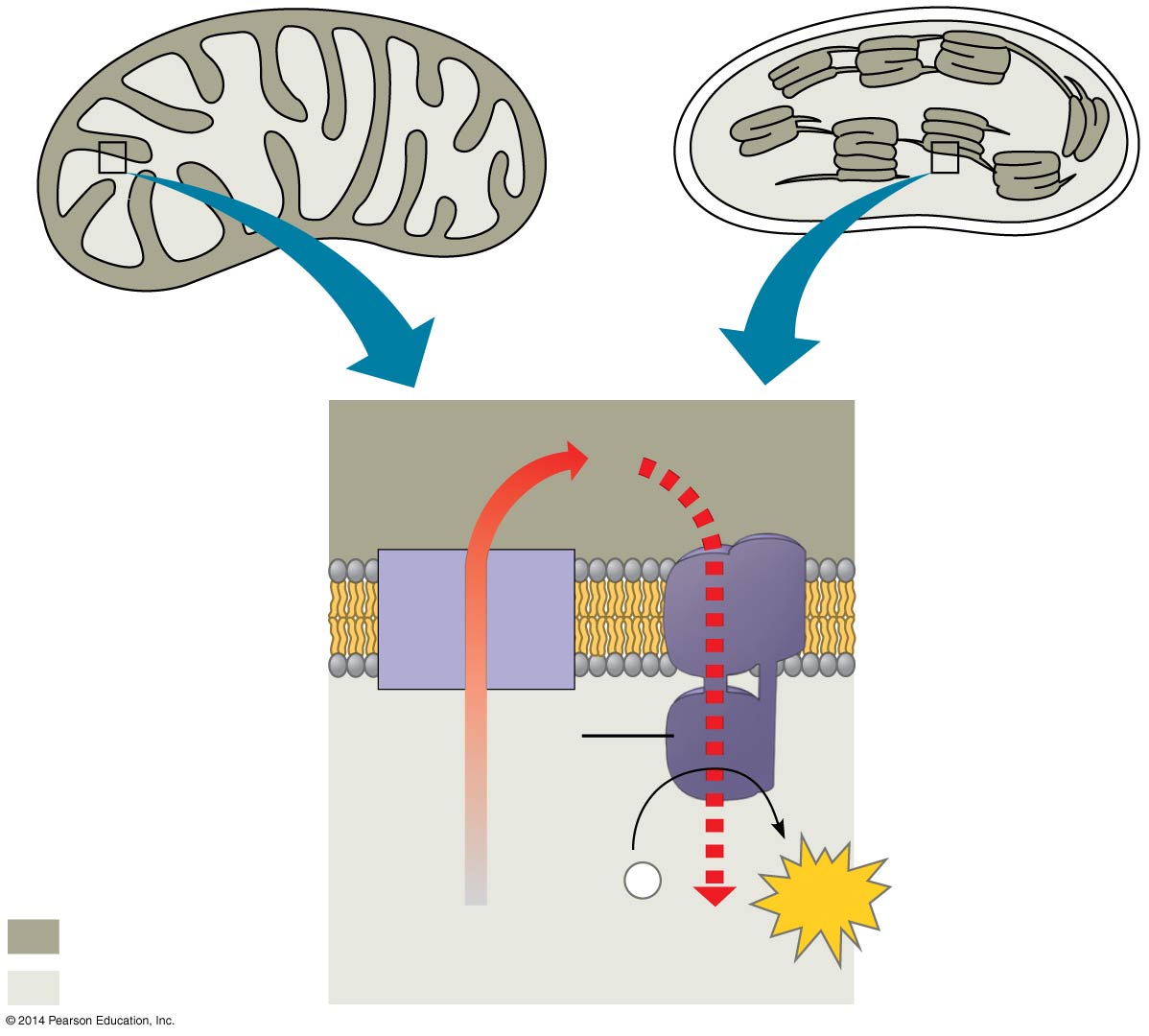 CHLOROPLAST
STRUCTURE
MITOCHONDRION
STRUCTURE
Inter-
membrane
space
Diffusion
H+
Thylakoid
space
Electron
transport
chain
Thylakoid
membrane
Inner
membrane
ATP
synthase
Stroma
Matrix
ADP +
Key
P
ATP
i
H+
Higher [H+]
Lower [H+]
[Speaker Notes: Figure 10.17 Comparison of chemiosmosis in mitochondria and chloroplasts]